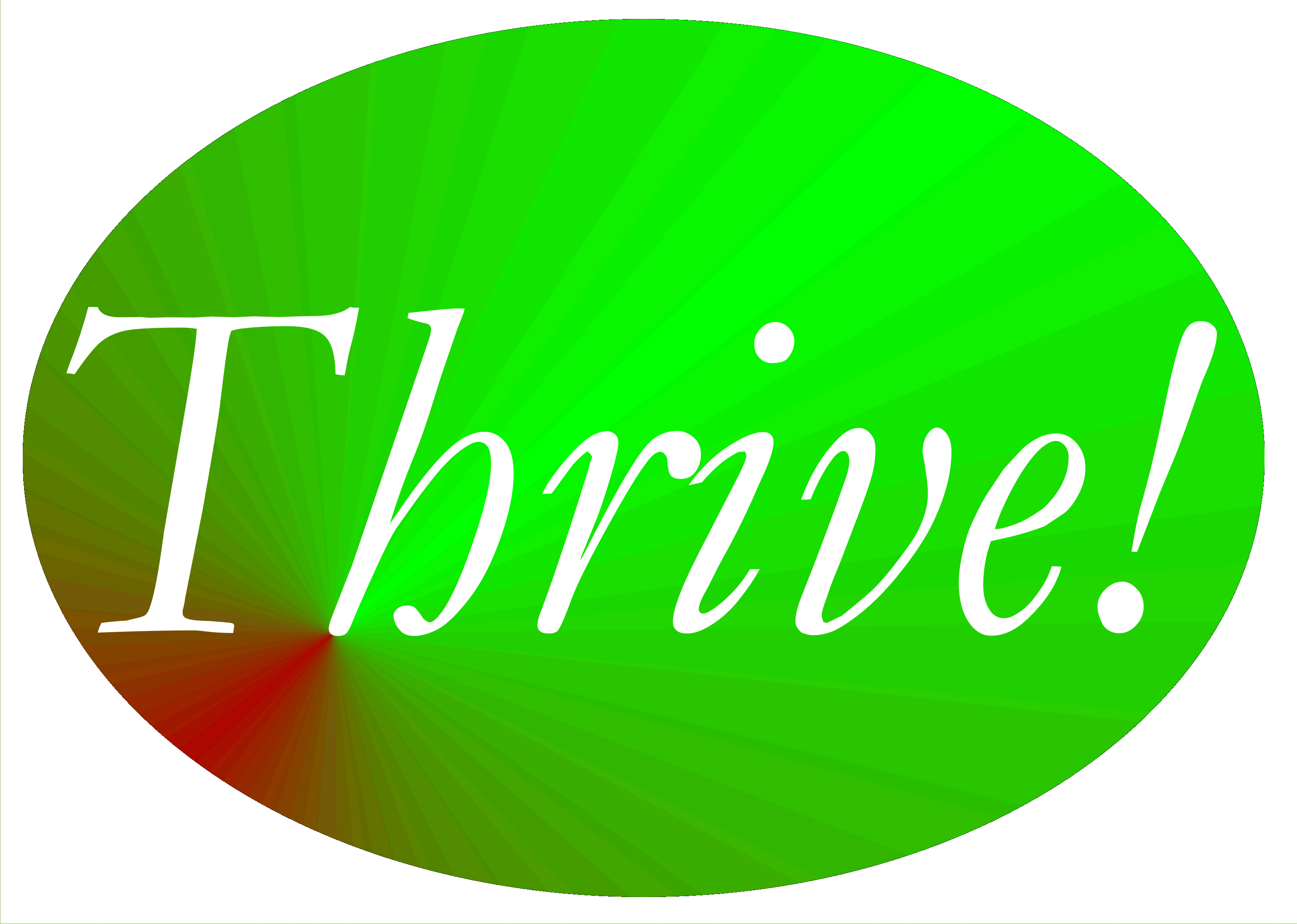 All Thrive! Forever
ThrivingFuture.org
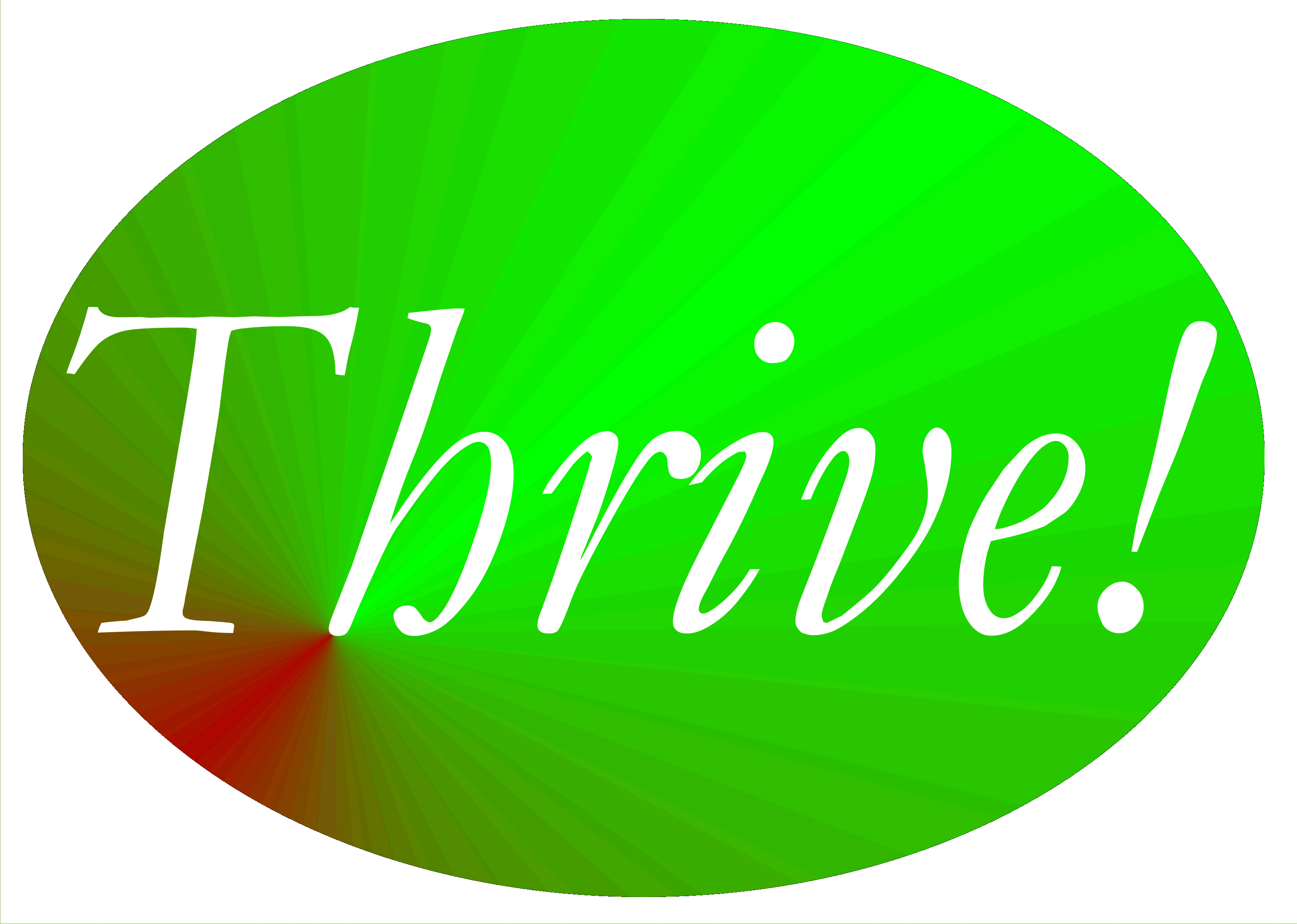 Thrive! [T!] - All Thrive Forever
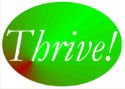 Initial and/or Sustained Behavior [B]
Motivation [M]
Initial Behavior [B]
Thrive! Behavior [B]
Outcome [O] &
Satisfaction [S]
Ability [A]
Solve for X
Natural Human Force [E-M] 
“Need to survive & desire/want to thrive forever.” [pull]
Viral Spark [B] *
By combined force of Thrive! [including Thrive! Endeavor] eMedia, Tipping Point, “Natural Human Force”, “Constitution”, GChris.
Thrive!®
[T!] [B]
All Thrive! Forever – Idea, ideal system, big lever/ fulcrum, necessary to viral spark, and vast, sustained Thrive! Endeavor achieving “All Thrive Forever”.  Preferably “pull” but also “push”. Scan Environment [360x360]
All Thrive Forever [M] 
You, family/friends, community, country, world thrive forever. 
People’s Constitution - “We the people commit to a thriving future for all forever.” [pull]
We Are Vulnerable [M] 
Most vulnerable in history. Fear and angry at not surviving/thriving. Current world broken and our future endangered. [push]
Thrive!
- Vast, Sustained Thrive!  Endeavor [B]
Only choice seems to be Thrive! being the vast, sustained human endeavor.  Build, achieve and sustain thriving future for all forever. Need to achieve “critical mass”.
X - Other Motivation +/- [E-M]
Other motivation?? [push/pull]
Thrive!
- All Thrive Forever [O & S]
Tipping Point [E-M & E-A]
Future is most endangered [M] & we are most capable [A]. Scan for & use new tipping points. Create and/or modify others. [push/enable]
X - Viral Spark [E-B] *
By other than Thrive!  Government, national/ international organizations & foundations. Not helping now. Later?
Really Big Lever(s)/ Fulcrum(s) [A]
Combined force of Thrive! (including Thrive! Endeavor), eMedia, HealthePeople, viaFuture, GChris sculpture & fiction [enable]
X - Really Big Lever(s)/Fulcrum(s) [E-A]
Other than Thrive!, eMedia only current lever/fulcrum. Government, national/international organizations & foundations not helping. [enable]
X - Other Ability +/- [E-A]
Other ability?? [enable/disable]
* Viral spark helpful but not sufficient/ sustained & may not be necessary.
E – External / Environment
[Speaker Notes: If jump directly to All Thrive Forever, critical mass sees the light (on its own or via Thrive!), embraces it, and behaves accordingly (on its own or via Thrive!).
If jump directly to Thrive! Endeavor, critical mass sees the light, embraces it, joins together in the Endeavor, and achieves All Thrive Forever.
If Viral Spark pushes/pulls to Thrive! Endeavor, critical mass sees the light, embraces it, joins together in the Endeavor, and achieves All Thrive Forever.  Possibly bypasses Thrive! Endeavor.
If new or changed lever/fulcrum moves large and positive, that might improve chances for one of the above scenarios.
> If none of these, need to create more effective Thrive! to bring about one of these scenarios.
No! - If none of these, failed future.  Must not do nothing!
> Not knowing what will work, use everything you can to make “All Thrive Forever” happen.]
Thrive! - All Thrive Forever
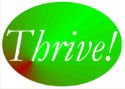 Initial and/or Sustained Behavior [B]
Motivation [M]
Initial Behavior [B]
Thrive! Behavior [B]
Outcome [O] &
Satisfaction [S]
Ability [A]
Solve for X
Natural Human Force [E-M] 
“Need to survive & desire/want to thrive forever.” [pull]
Viral Spark [B] *
By combined force of Thrive! [including Thrive! Endeavor] eMedia, Tipping Point, “Natural Human Force”, “Constitution”, GChris.
Thrive!®
[B]
All Thrive! Forever – Idea, ideal system, big lever/ fulcrum, necessary to viral spark, and vast, sustained Thrive! Endeavor achieving “All Thrive Forever”.  Preferably “pull” but also “push”.
All Thrive Forever [M] 
You, family/friends, community, country, world thrive forever. [pull]
We Are Vulnerable [M] 
Most vulnerable in history. Fear and angry at not surviving/thriving. Current world broken and our future endangered. [push]
Thrive!
- Vast, Sustained Thrive!  Endeavor [B]
Only choice seems to be Thrive! being the vast, sustained human endeavor.  Build, achieve and sustain thriving future for all forever. Need to achieve “critical mass/ movement”.
People’s Constitution [M]
“We the people commit to a thriving future for all forever.” [pull]
X - Other Motivation +/- [E-M]
Other motivation?? [push/pull]
Thrive!
- All Thrive Forever [O & S]
Tipping Point [E-M & E-A]
Future is most endangered [M] & we are most capable [A]. Scan for & use new tipping points. Create and/or modify others. [push/enable]
X - Viral Spark [E-B] *
By other than Thrive!  Government, national/ international organizations & foundations. Not helping now. Later?
Really Big Lever(s)/ Fulcrum(s) [A]
Combined force of Thrive! (including Thrive! Endeavor), eMedia, HealthePeople, viaFuture, GChris sculpture & fiction [enable]
“Bus” Test 
Get on eMedia; explain/persuade; they agree & act positively; or re-start.
X - Really Big Lever(s)/Fulcrum(s) [E-A]
Other than Thrive!, eMedia only current lever/fulcrum. Government, national/international organizations & foundations not helping. [enable]
X - Other Ability +/- [E-A]
Other ability?? [enable/disable]
* Viral spark helpful but not sufficient/ sustained & may not be necessary.
E – External / Environment
Scan Environ-ment [360x360]
[Speaker Notes: If jump directly to All Thrive Forever, critical mass sees the light (on its own or via Thrive!), embraces it, and behaves accordingly (on its own or via Thrive!).
If jump directly to Thrive! Endeavor, critical mass sees the light, embraces it, joins together in the Endeavor, and achieves All Thrive Forever.
If Viral Spark pushes/pulls to Thrive! Endeavor, critical mass sees the light, embraces it, joins together in the Endeavor, and achieves All Thrive Forever.  Possibly bypasses Thrive! Endeavor.
If new or changed lever/fulcrum moves large and positive, that might improve chances for one of the above scenarios.
> If none of these, need to create more effective Thrive! to bring about one of these scenarios.
No! - If none of these, failed future.  Must not do nothing!
> Not knowing what will work, use everything you can to make “All Thrive Forever” happen.]
Future of Human & Earth’s Surviving & Thriving
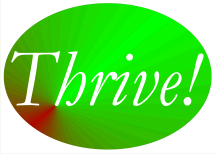 Human Scenarios
Let it (Thrive!) go??  Unless Scenario 4 probable and Scenarios 2 and 3 improbable.
Does surviving longer & partial thriving make it worse?  Probably yes, if partial and not full “Thrive!”.  
So, yes on scenario 4 and no on scenarios 2 and 3.  No on scenario 2 since no “thriving”.  No on scenario 3 since only partial “thriving”.
Scenario 4 - Straight to thriving and surviving w/o extending surviving by itself.  Extended surviving only if and when full “Thrive!”.
Scenario 4 – Build vast, sustained human endeavor of “thriving sustainably”.  Warn of dangers of “self”, “today”, “getting by”, “devouring our future”.  Push “self/all”, “today/future”, “surviving and thriving”, “sustaining our future”.  Challenge those who think/behave negatively.  “Sustainable thriving”.  Incentivize to think/behave positively and not think/behave negatively.  Build culture of sustainable “community”. Surviving/thriving at expense of others and future is destructive.  Thriving at expense of others, Earth, the long-term future is not Thriving. True Thriving.
Scenario1
Human 
Survival
Begins
Human
Survival Ends??
Survival
Current
Scenario
Scenario2
Human 
Survival
Begins
Human
Survival
Ends??
Extend survival
Survival
Survive
Partial Scenario
Scenario3
Human 
Survival
Begins
Human 
Thriving
Begins
Human
Survival/
Thriving 
Ends??
Survival
Extend survival
Partial thriving
Thrive!
Partial Scenario
Scenario4
Human
Survival/
Thriving 
Ends?
Human 
Survival
Begins
Human 
Thriving
Begins
Extend survival.  Thriving.  
Full “Thrive!” only.  Shut down “Thrive!” if only partial thriving.
Survival
Thrive!
Scenario
E0             H0                 Hx                    Hx+                     Hx++                                 Ex++++/Hx+++?
Survive Begins
Survive Today
Survive? Thrive?
Survive? Thrive?
Survive Ends?
Earth
Begins
Earth
Continues
Earth
Endangered
Earth More
Endangered
Earth Much
Endangered
Earth Less
Endangered
Earth Ends –
Non-human action
Human Survival and/or Thriving Ends - Human survival/thriving may end by human action or non-human action (e.g. loss of sun, disease, volcanoes, storms, asteroid).
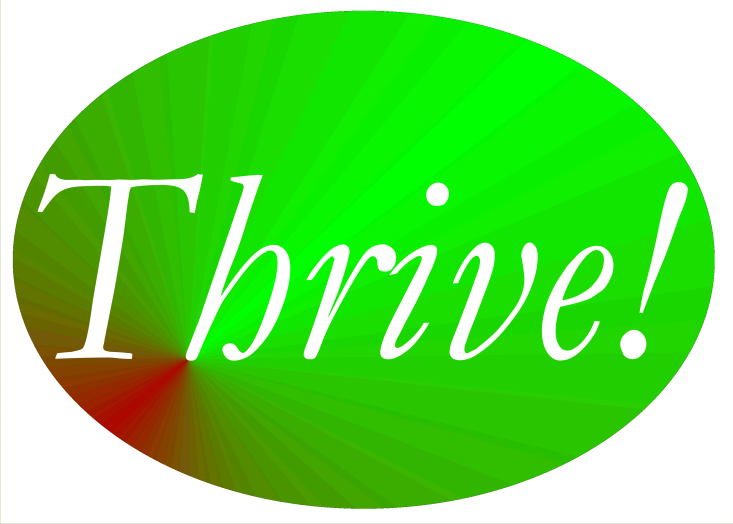 Building A 
Thriving Future
ThrivingFuture.org
All Thrive Forever

AllThriveForever.org
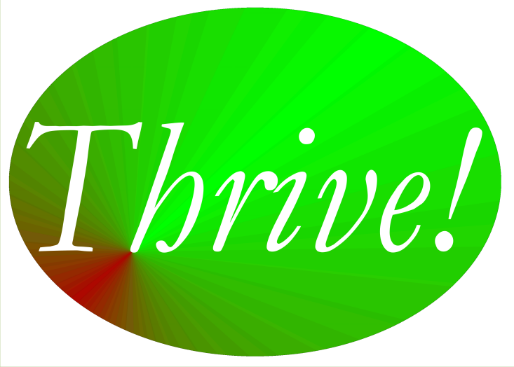 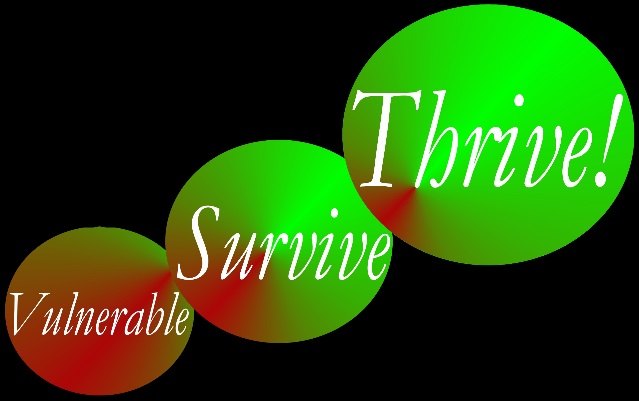 Join The
Thrive! Endeavor
ThriveEndeavor.org
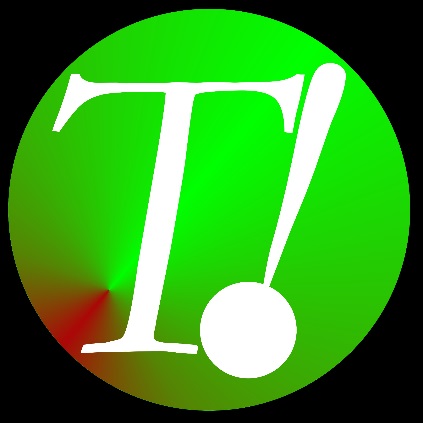 Thrive! -Building A 
Thriving Future
ThrivingFuture.org
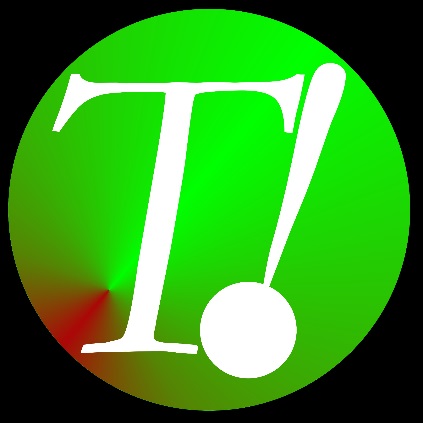 All Thrive Forever

AllThriveForever.org
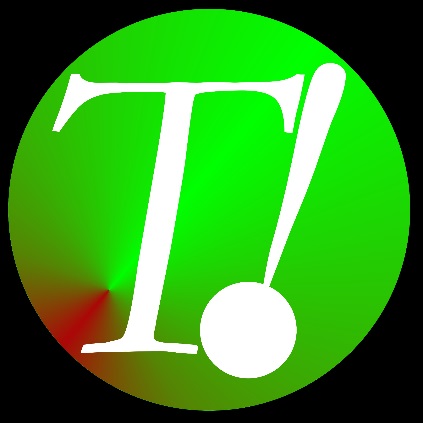 Join The
Thrive! Endeavor
ThriveEndeavor.org
“Thrive!” is “person, people & world thriving together.”  
ThrivingFuture.org
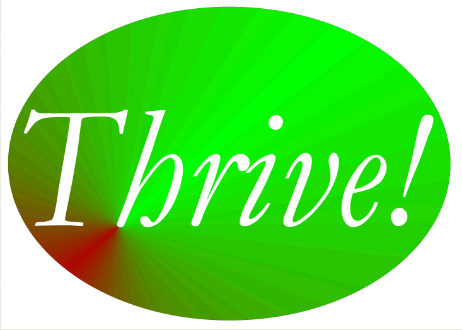 We need to survive.
We want to thrive.
AllThriveForever.org
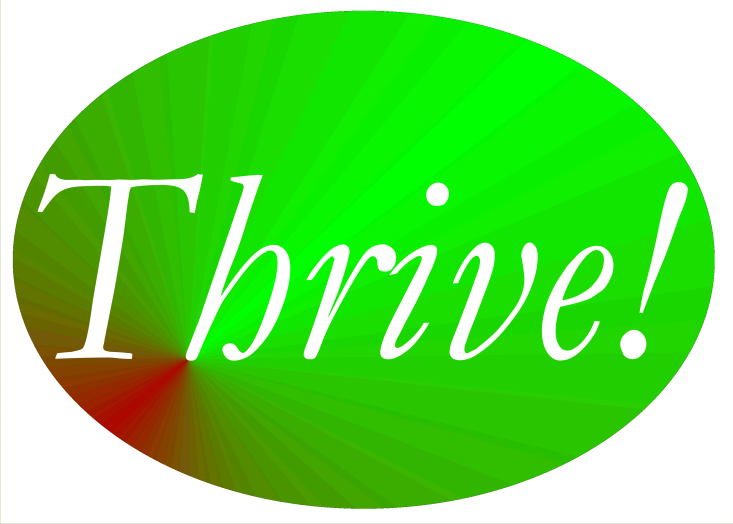 Thrive! is necessary at “tipping point”
 when future most endangered  
& we most capable. 
ThrivingFuture.org
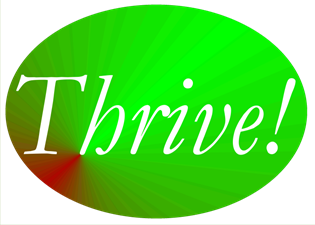 ThriveEndeavor.org

Join The
Thrive! Endeavor
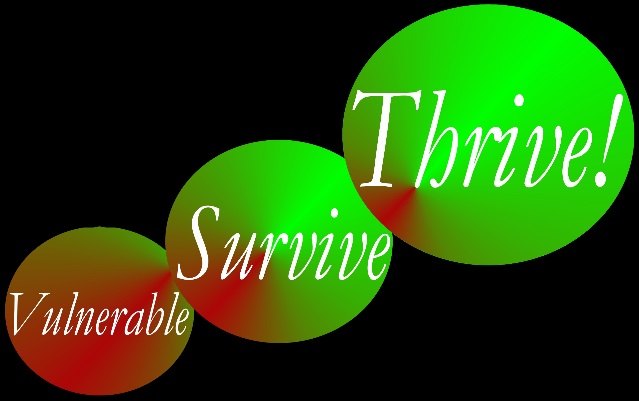 All thrive! You! Family/friends! Community! Country! World!
AllThriveForever.org
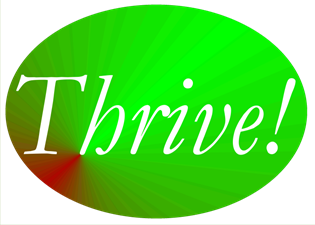 All thrive! You! Family/friends! Community! Country! World!
AllThriveForever.org
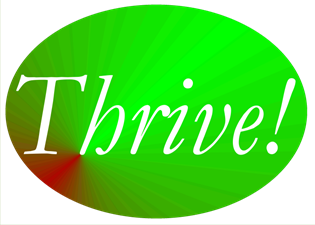 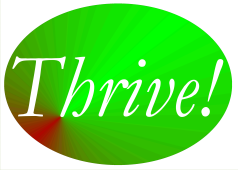 Envision & Achieve A Thriving Future
Thrive! - Envisions, calls for and strives to achieve a thriving future for all forever. 
Vision - A thriving future.  
Driver - The “natural human force” (the human need to survive and desire to thrive today and into the future).
Endeavor - Energize and empower a vast, sustained human endeavor building and sustaining a thriving future for all forever. 
Strategy - All generations join together to fix what is broken, save an endangered future and build a thriving future.
Path – Use “next generation (e.g., viaFuture)  vision, mission, strategy, models and tools to build and achieve a thriving future.
My Role - Use Thrive! - Thrive!, viaFuture, HealthePeople, Vulnerable, eMedia, GChris Sculpture, Sci-Fi Novels, Children’s Book
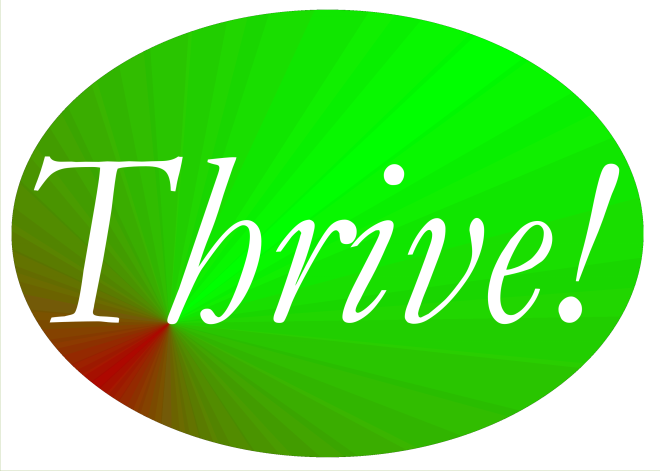 Thrive! - All Thrive Forever
Natural Human Force  
[“Need to survive and desire to thrive forever.”]
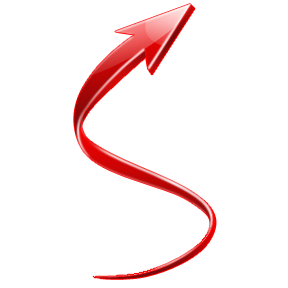 Tipping Point
[“Future is most endangered and we are most capable.”]
Thrive!®
[“All Thrive! Forever – The idea, the ideal system, the big lever/fulcrum and necessary to the viral spark and the vast, sustained human endeavor.”  Mostly “pull” but also some “push”?]
Tipping Point
[Create and/or modify other tipping points.]
Vast, Sustained Thrive!  Endeavor
[Only choice seems to be Thrive! becoming and being the vast, sustained human endeavor.  Create and sustain a thriving future for all forever.]
A People’s Constitution 
[“We the people[, in order to form a more perfect union,] commit to a thriving future for all forever.”]
All Thrive! Forever
Really Big Lever(s)/ Fulcrum(s)
[Combined Force of Thrive!, eMedia, HealthePeople, “All Thrive! Forever”, Tipping Point, “Natural Human Force”, “Constitution”, viaFuture, GChris]
Really Big Lever(s)/ Fulcrum(s)
[Other than Thrive!, eMedia only current lever/fulcrum.  Government, national/international organizations & foundations not helping now; maybe later.]
Viral Spark
[Combined Force of Thrive!, eMedia, HealthePeople, “All Thrive! Forever”, Tipping Point, “Natural Human Force”, “Constitution”, GChris]
“Bus” Test (get on eMedia, explain/ persuade, they agree & act positively, or re-start)
Viral Spark
[Other than Thrive!, eMedia only current viral spark.  Government, national/international organizations & foundations not helping now; maybe later.]
Future of Human & Earth’s Surviving & Thriving
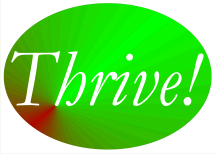 Human Scenarios
Scenario1
Human 
Survival
Begins
Human
Survival Ends??
Survival
Current
Scenario
Scenario2
Human 
Survival
Begins
Human
Survival
Ends??
Extend survival
Survival
Survive
Partial Scenario
Scenario3
Human 
Survival
Begins
Human 
Thriving
Begins
Human
Survival/
Thriving 
Ends??
Survival
Extend survival
Partial thriving
Thrive!
Partial Scenario
Scenario4
Human
Survival/
Thriving 
Ends?
Human 
Survival
Begins
Human 
Thriving
Begins
Extend survival.  Thriving.  
Full “Thrive!” only.
Survival
Thrive!
Scenario
E0             H0                 Hx                    Hx+                     Hx++                                 Ex++++/Hx+++?
Survive Begins
Survive Today
Survive? Thrive?
Survive? Thrive?
Survive Ends?
Earth
Begins
Earth
Continues
Earth
Endangered
Earth More
Endangered
Earth Much
Endangered
Earth Less
Endangered
Earth Ends –
Non-human action
Human Survival and/or Thriving Ends - Human survival/thriving may end by human action or non-human action (e.g. loss of sun, disease, volcanoes, storms, asteroid).
Future of Human & Earth’s Surviving & Thriving
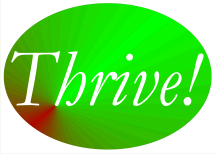 Human Scenarios
Let it (Thrive!) go??  Unless Scenario 4 probable and Scenarios 2 and 3 improbable.
Does surviving longer & partial thriving make it worse?  Probably yes, if partial and not full “Thrive!”.  
So, yes on scenario 4 and no on scenarios 2 and 3.  No on scenario 2 since no “thriving”.  No on scenario 3 since only partial “thriving”.
Scenario 4 - Straight to thriving and surviving w/o extending surviving by itself.  Extended surviving only if and when full “Thrive!”.
Scenario 4 – Build vast, sustained human endeavor of “thriving sustainably”.  Warn of dangers of “self”, “today”, “getting by”, “devouring our future”.  Push “self/all”, “today/future”, “surviving and thriving”, “sustaining our future”.  Challenge those who think/behave negatively.  “Sustainable thriving”.  Incentivize to think/behave positively and not think/behave negatively.  Build culture of sustainable “community”. Surviving/thriving at expense of others and future is destructive.  Thriving at expense of others, Earth, the long-term future is not Thriving. True Thriving.
Scenario1
Human 
Survival
Begins
Human
Survival Ends??
Survival
Current
Scenario
AI
Scenario2
Human 
Survival
Begins
Human
Survival
Ends??
Survival
Extend survival
Survive
Partial Scenario
AI?
AI
Scenario3
Human 
Survival
Begins
Human 
Thriving
Begins
Human
Survival/
Thriving Ends??
Survival
Extend survival
Partial thriving
Thrive!
Partial Scenario
AI?
AI
Scenario4
Human
Survival/
Thriving Ends?
Human 
Survival
Begins
Human 
Thriving
Begins
Extend survival.  Thriving.  
Full “Thrive!” only.  Shut down “Thrive!” if only partial thriving.
Survival
Thrive!
Scenario
AI?
AI
AI
E0             H0                 Hx                    Hx+                     Hx++                                     Ex+++/H+++?
Survive Begins
Survive Today
Survive? Thrive?
Survive? Thrive?
Survive Ends?
Earth
Begins
Earth
Continues
Earth
Endangered
Earth More
Endangered
Earth Much
Endangered
Earth Less
Endangered
Earth Ends –
Non-human action
Human Survival and/or Thriving Ends - Human survival/thriving may end by human action or non-human action (e.g. loss of sun, disease, volcanoes, storms, asteroid).
AI – artificial intelligence
Thrive! - Future for Thriving and Surviving
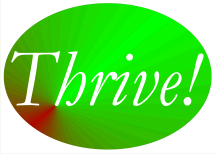 Alternative Futures:
Current Path – Little thriving. Survival ends much too soon.
Survive. Little thriving.  Survival extended but still ends too soon.
Partial Thrive! More thriving. Survival extended more but still ends too soon.
Full Thrive! High thriving. Survival extended to maximum.
Human 
Survival
Begins
Human
Survival Ends?
Current
Path
Survival
Human 
Survival
Begins
Survive
Human
Survival
Ends?
Extend survival
Survival
Human
Survival/
Thriving Ends?
Human 
Survival
Begins
Human 
Thriving
Begins
Partial
Thrive!
Extend survival
Survival
Partial thriving
Human
Survival/
Thriving Ends?
Human 
Survival
Begins
Human 
Thriving
Begins
Full 
Thrive!
Extend survival to maximum.
Survival
Full Thriving.
E0             H0                 Hx                    Hx+                   Hx++                Hx+++           Ex++++/Hx++++?
Humans Begin
Survive Today
Survive? Thrive?
Survive? Thrive?
Survive & Thrive?
Survival Ends?
Earth
Begins
Earth
Continues
Earth
Endangered
Earth More
Endangered
Earth Much
Endangered
Earth Less
Endangered
Earth 
Ends
E – Earth age. H – Time that humans are on earth.
Human Survival/Thriving Ends - May end by human action or non-human action (e.g. loss of sun, disease, volcanoes, storms, asteroid).
Thrive! - Future for Thriving and Surviving
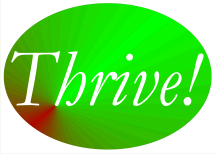 Alternative Futures:
Current Path – Little thriving. Survival ends much too soon.
Survive. Little thriving.  Survival extended but still ends too soon.
Partial Thrive! More thriving. Survival extended more but still ends too soon.
Full Thrive! High thriving. Survival extended to maximum.
Human
Survival Ends?
Current
Path
Survival
Survive
Human
Survival
Ends?
Extend survival
Survival
Human
Survival/
Thriving Ends?
Human 
Thriving
Begins
Extend survival
Partial
Thrive!
Survival
Partial thriving
Human
Survival/
Thriving Ends?
Human 
Thriving
Begins
Full 
Thrive!
Extend survival to maximum.
Survival
Full Thriving.
Today                               Near Future           Long Term Future
Earth
Begins
Earth
Continues
Earth
Endangered
Earth More
Endangered
Earth Much
Endangered
Earth Less
Endangered
Earth 
Ends
Human Survival/Thriving Ends - May end by human action or non-human action (e.g. loss of sun, disease, volcanoes, storms, asteroid).
Thrive! - Future for Person’s Thriving and Surviving
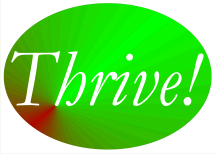 Alternative Futures:
Current Path – Little thriving. Survival ends much too soon.
Survive. Little thriving.  Survival extended but still ends too soon.
Partial Thrive! More thriving. Survival extended more but still ends too soon.
Full Thrive! High thriving. Survival extended to maximum.
Human
Survival Ends?
Current
Path
Survival
Survive
Human
Survival
Ends?
Extend survival
Survival
Human
Survival/
Thriving Ends?
Human 
Thriving
Begins
Extend survival
Partial
Thrive!
Survival
Partial thriving
Human
Survival/
Thriving Ends?
Human 
Thriving
Begins
Full 
Thrive!
Extend survival to maximum.
Survival
Full Thriving.
Today                               Near Future           Long Term Future
Earth
Begins
Earth
Continues
Earth
Endangered
Earth More
Endangered
Earth Much
Endangered
Earth Less
Endangered
Earth 
Ends
Human Survival/Thriving Ends - May end by human action or non-human action (e.g. loss of sun, disease, volcanoes, storms, asteroid).
Thrive! - Future for Community’s Thriving and Surviving
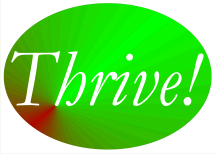 Alternative Futures:
Current Path – Little thriving. Survival ends much too soon.
Survive. Little thriving.  Survival extended but still ends too soon.
Partial Thrive! More thriving. Survival extended more but still ends too soon.
Full Thrive! High thriving. Survival extended to maximum.
Human
Survival Ends?
Current
Path
Survival
Survive
Human
Survival
Ends?
Extend survival
Survival
Human
Survival/
Thriving Ends?
Human 
Thriving
Begins
Extend survival
Partial
Thrive!
Survival
Partial thriving
Human
Survival/
Thriving Ends?
Human 
Thriving
Begins
Full 
Thrive!
Extend survival to maximum.
Survival
Full Thriving.
Today                               Near Future           Long Term Future
Earth
Begins
Earth
Continues
Earth
Endangered
Earth More
Endangered
Earth Much
Endangered
Earth Less
Endangered
Earth 
Ends
Human Survival/Thriving Ends - May end by human action or non-human action (e.g. loss of sun, disease, volcanoes, storms, asteroid).
Thrive! - Future for World’s Thriving and Surviving
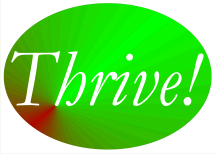 Alternative Futures:
Current Path – Little thriving. Survival ends much too soon.
Survive. Little thriving.  Survival extended but still ends too soon.
Partial Thrive! More thriving. Survival extended more but still ends too soon.
Full Thrive! High thriving. Survival extended to maximum.
Human
Survival Ends?
Current
Path
Survival
Survive
Human
Survival
Ends?
Extend survival
Survival
Human
Survival/
Thriving Ends?
Human 
Thriving
Begins
Extend survival
Partial
Thrive!
Survival
Partial thriving
Human
Survival/
Thriving Ends?
Human 
Thriving
Begins
Full 
Thrive!
Extend survival to maximum.
Survival
Full Thriving.
Today                               Near Future           Long Term Future
Earth
Begins
Earth
Continues
Earth
Endangered
Earth More
Endangered
Earth Much
Endangered
Earth Less
Endangered
Earth 
Ends
Human Survival/Thriving Ends - May end by human action or non-human action (e.g. loss of sun, disease, volcanoes, storms, asteroid).
Thrive! - Future for Thriving and Surviving
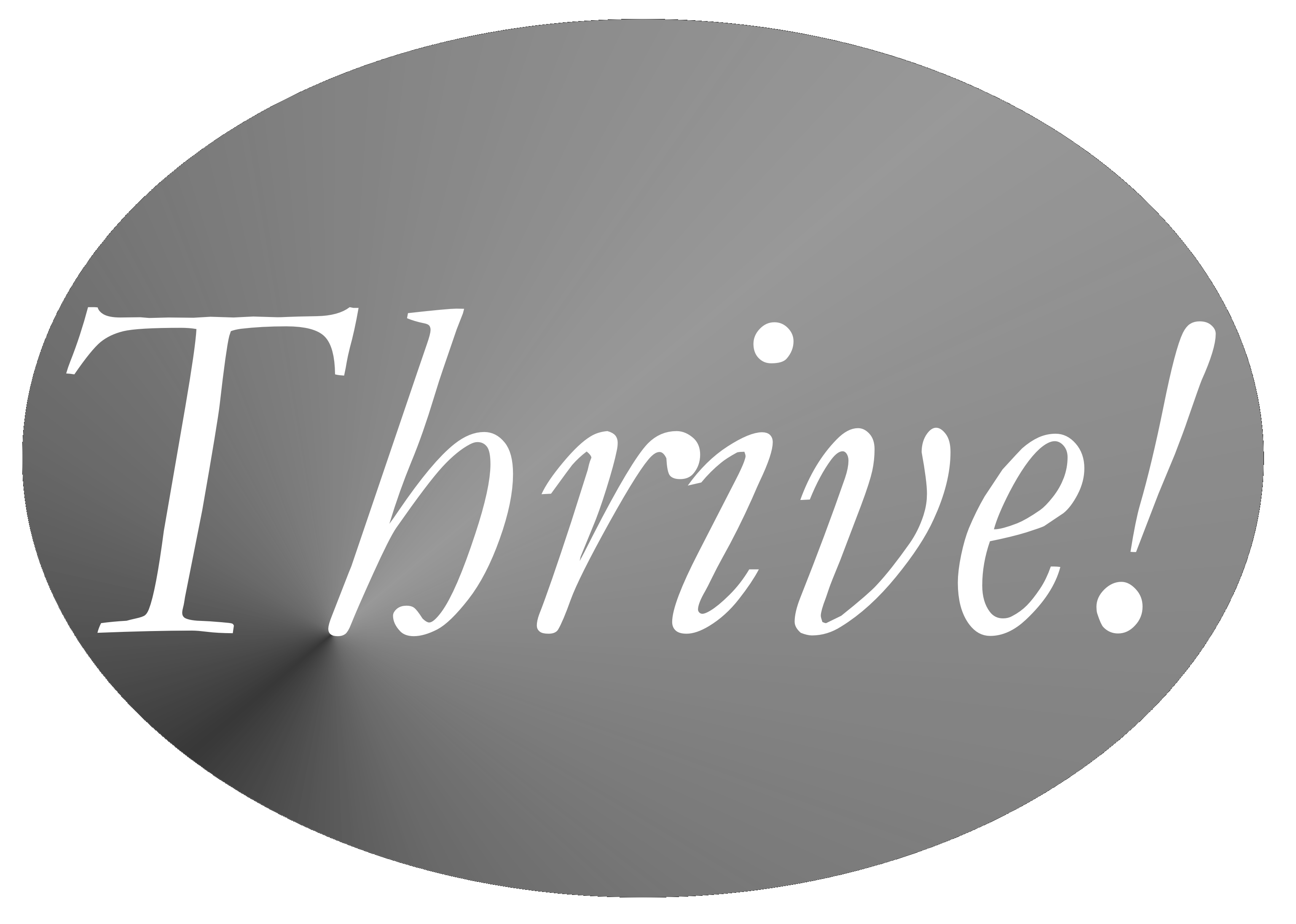 Alternative Futures:
Current Path – Little thriving. Survival ends much too soon.
Survive. Little thriving.  Survival extended but still ends too soon.
Partial Thrive! More thriving. Survival extended more but still ends too soon.
Full Thrive! High thriving. Survival extended to maximum.
Human
Survival Ends?
Current
Path
Survival
Survive
Human
Survival
Ends?
Extend survival
Survival
Human
Survival/
Thriving Ends?
Human 
Thriving
Begins
Extend survival
Partial
Thrive!
Survival
Partial thriving
Human
Survival/
Thriving Ends?
Human 
Thriving
Begins
Full 
Thrive!
Extend survival to maximum.
Survival
Full Thriving.
Today                               Near Future           Long Term Future
Earth
Begins
Earth
Continues
Earth
Endangered
Earth More
Endangered
Earth Much
Endangered
Earth Less
Endangered
Earth 
Ends
Human Survival/Thriving Ends - May end by human action or non-human action (e.g. loss of sun, disease, volcanoes, storms, asteroid).
Thrive! - Future for Community’s Thriving and Surviving
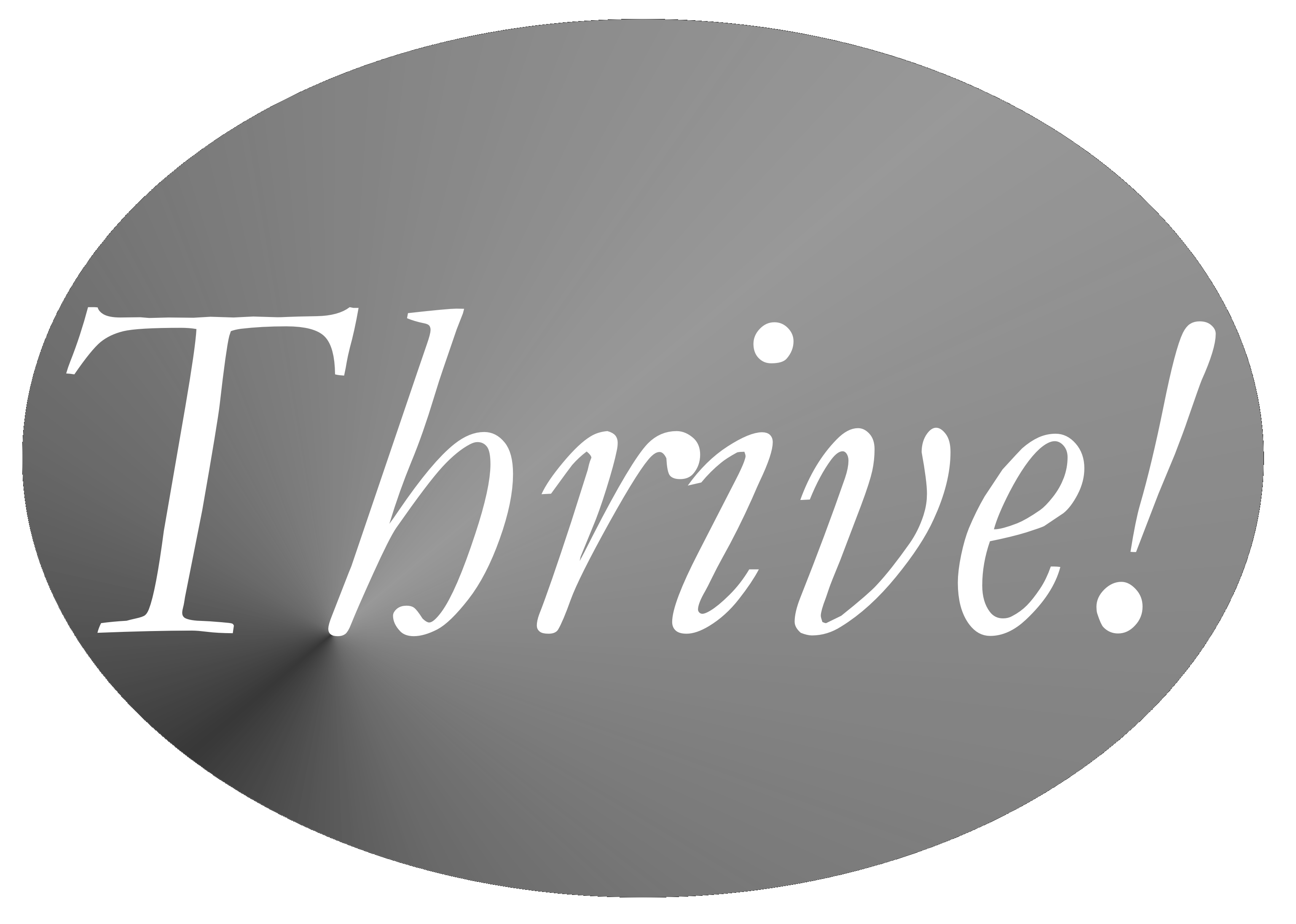 Alternative Futures:
Current Path – Too little thriving. Survival ends much too soon.
Survive. Too little thriving. Survival extended but still ends too soon.
Partial Thrive! More thriving. Survival extended more but still ends too soon.
Full Thrive! High thriving. Survival extended to maximum.
Survival Ends?
Current
Path
Survival
Survive
Survival
Ends?
Extend survival
Survival
Extend survival
Partial
Thrive!
Thriving
Begins
Survival/
Thriving Ends?
Survival
Partial thriving
Full 
Thrive!
Extend survival to maximum.
Thriving
Begins
Survival/
Thriving Ends?
Survival
Full Thriving.
Today                               Near Future           Long Term Future
Thrive! - Future for Thriving and Surviving
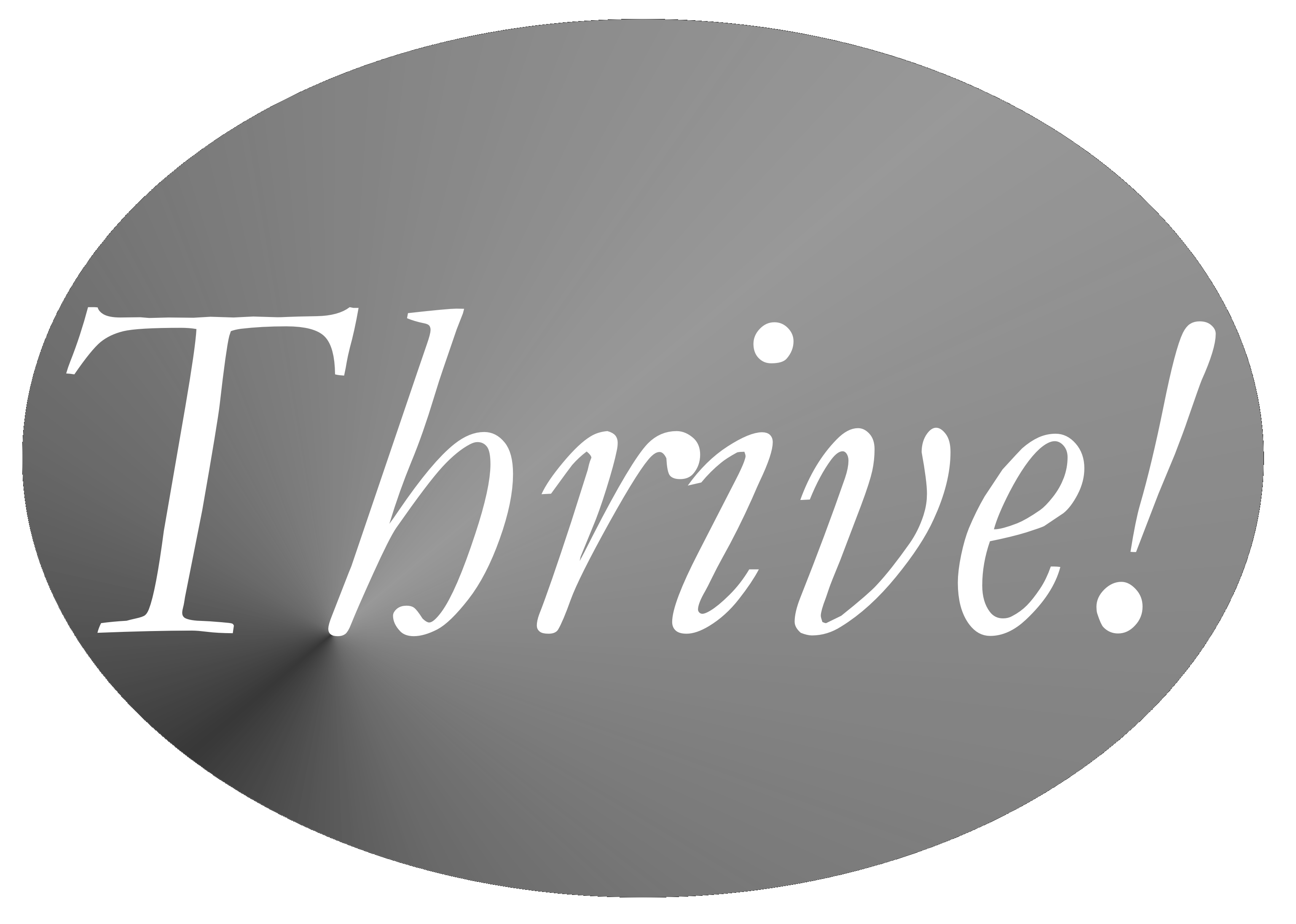 Alternative Futures:
Current Path – Too little thriving. Survival ends much too soon.
Survive. Too little thriving. Survival extended but still ends too soon.
Partial Thrive! More thriving. Survival extended more but still ends too soon.
Full Thrive! High thriving. Survival extended to maximum.
Survival Ends?
Current
Path
Survival
Survive
Survival
Ends?
Extend survival
Survival
Extend survival
Partial
Thrive!
Thriving
Begins
Survival/
Thriving Ends?
Survival
Partial thriving
Full 
Thrive!
Extend survival to maximum.
Thriving
Begins
Survival/
Thriving Ends?
Survival
Full Thriving.
Today                               Near Future           Long Term Future
Thrive! - Future for Person’s Thriving and Surviving
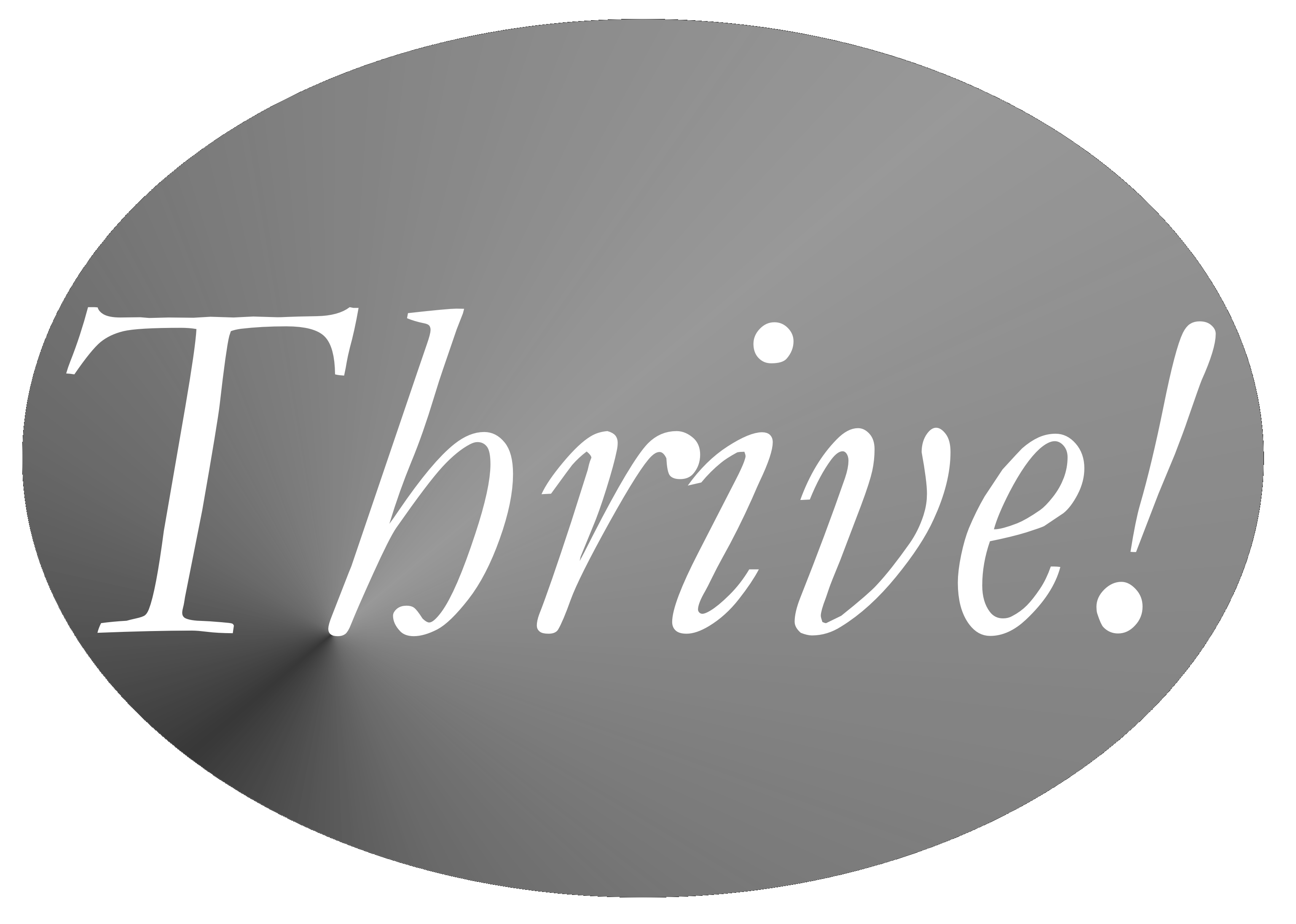 Alternative Futures:
Current Path – Too little thriving. Survival ends too soon.
Survive. Too little thriving. Survival extended but still ends too soon.
Partial Thrive! More thriving. Survival extended more but still ends too soon.
Full Thrive! High thriving. Survival extended to maximum.
Survival Ends?
Current
Path
Survival
Survive
Survival
Ends?
Extend survival
Survival
Extend survival
Partial
Thrive!
Thriving
Begins
Survival/
Thriving Ends?
Survival
Partial thriving
Full 
Thrive!
Extend survival to maximum.
Thriving
Begins
Survival/
Thriving Ends?
Survival
Full Thriving.
Today                               Near Future           Long Term Future
Do interventions that 
achieve highest thriving
Stop actions that increase vulnerability
Support actions that increase thriving
Do interventions that prevent more vulnerability
Support actions that reduce vulnerability
Status 
indicators
(tStatus)
Do interventions that move up from vulnerability
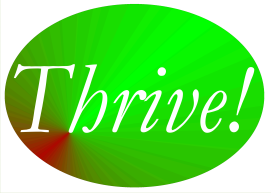 Thrive! - Building a Thriving Future
highly thriving
highly vulnerable
Thrive!® - All Thrive! Forever
What? - Thrive! is building and achieving a thriving and surviving future for all forever.
Why? - Thrive! is driven and sustained near and long term by the human need to survive and desire to thrive today and forever.
You? - Join Thrive! @ ThrivingFuture.org, a vast human endeavor to build a thriving future.
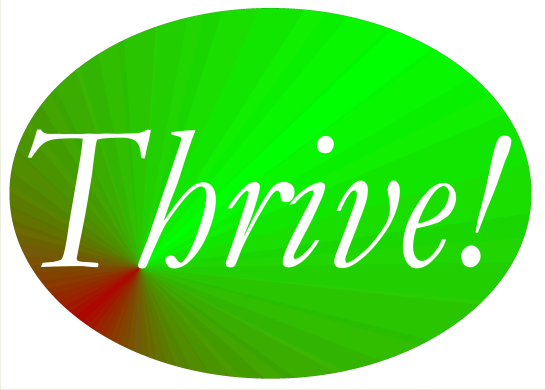 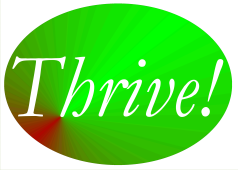 Achieve Thrive! – A Thriving Future
Achieve Thrive! - Thriving Future for All Forever (create & sustain thriving universe forever)
Build “vast, sustained human endeavor".  Build to critical mass.  "Force" - survive/thrive forever
Thrive! Drivers - Need to survive & desire to thrive forever.  
"Natural Human Force" (large, positive, sustained).  Need to survive; want to thrive.
Thrive!  (1000+ year & 50+ generation strategy)
Shepherd to thriving future
Build and use levers and fulcrums to achieve thriving future
Use tipping points to achieve large, positive and timely change
Do strategic advocacy for thriving future.  
Build thriving future for 1000+ years and 50+ generations. [forever]
Use viaFuture "next generation" strategy, tools, methods
Thrive for whole person and whole "community" (family, neighborhood, local, State, region, nation, world)
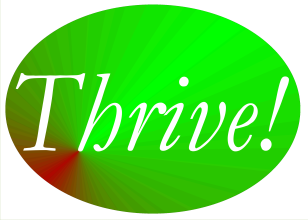 Thrive! – Assumptions & Conclusion
If all existence is a perfect causal chain,
If all behavior is rational,
If all behavior is determined by motivation and ability,
If the “natural human force” is that people need to survive and desire to thrive forever,
If our communities and world are broken in many ways and our future is endangered,
If the ideal is a person, a people and the world+ surviving and thriving together forever,
Then do Thrive! [how] …..
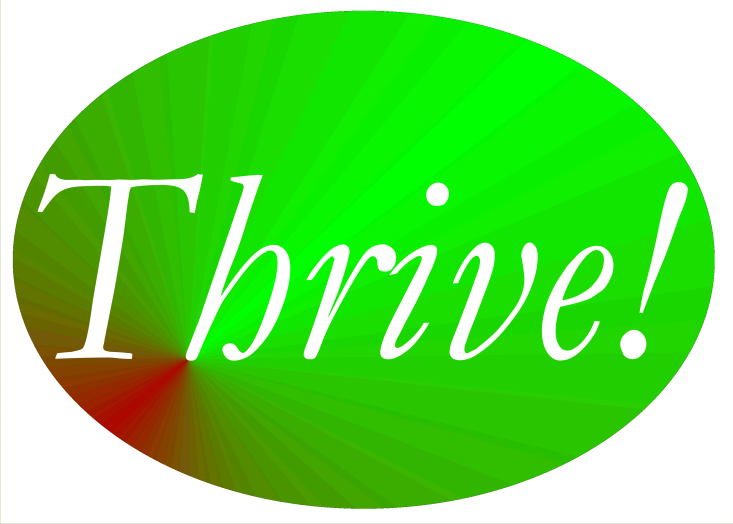 Building A 
Thriving Future
ThrivingFuture.org
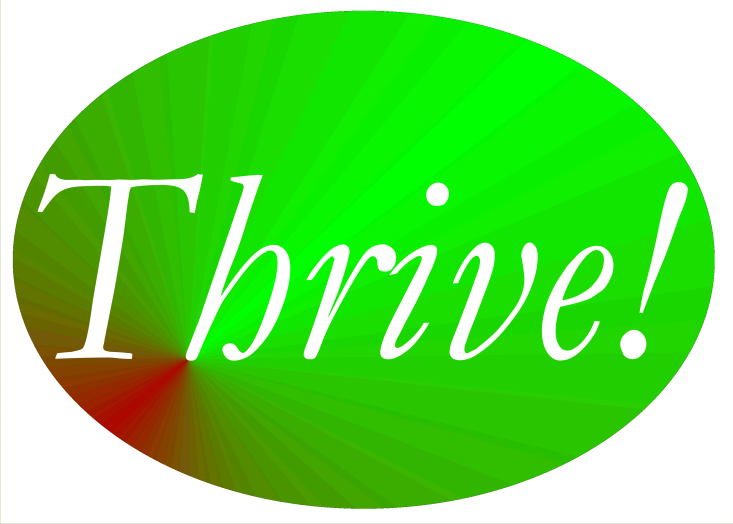 Building A 
Thriving Future
ThrivingFuture.org
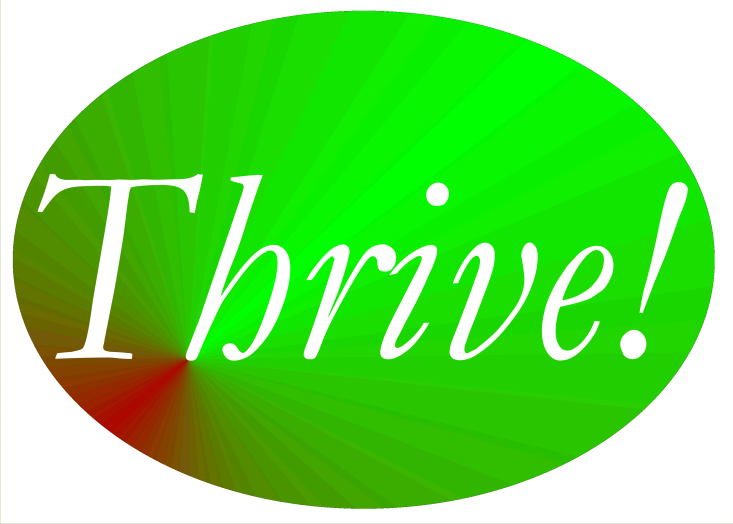 Building A 
Thriving Future
ThrivingFuture.org
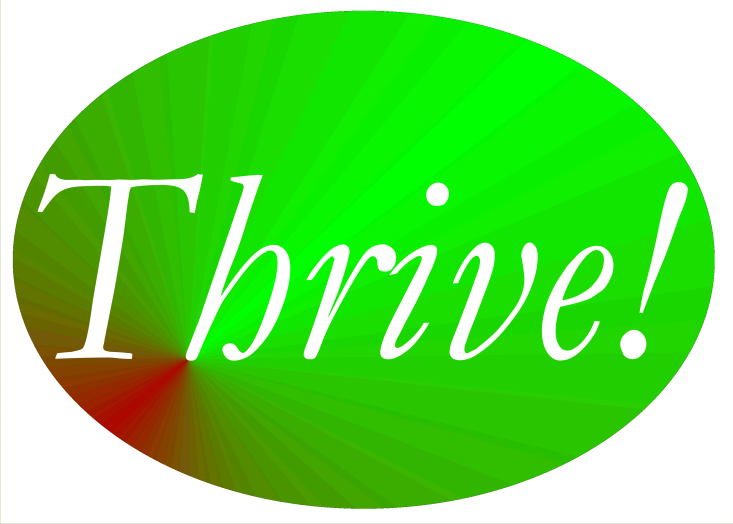 A Thriving Future 
For All Forever
ThrivingFuture.org
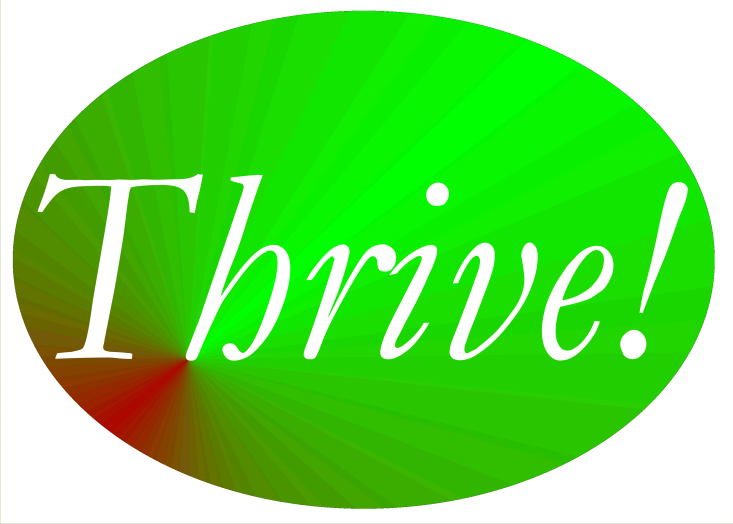 A Thriving Future 
For All Forever
ThrivingFuture.org
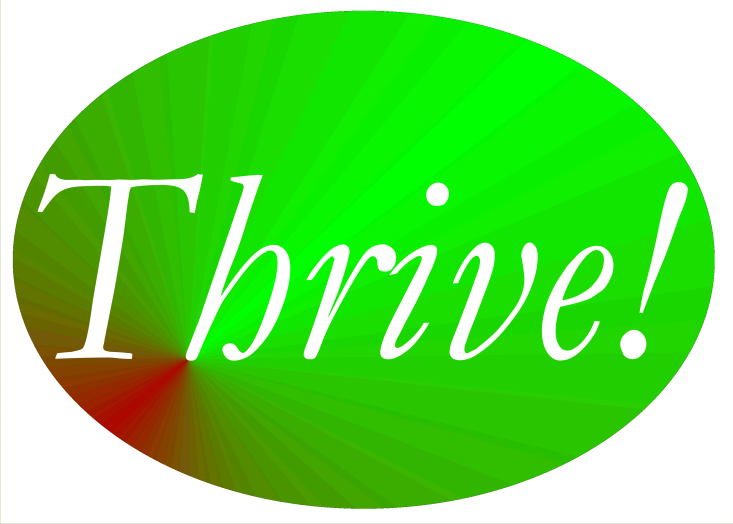 A Thriving Future 
For All Forever
ThrivingFuture.org
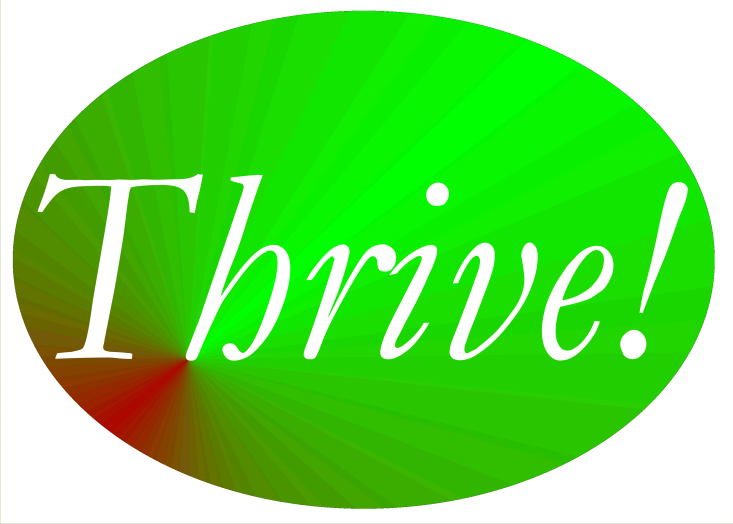 Thriving For All Forever
ThrivingFuture.org
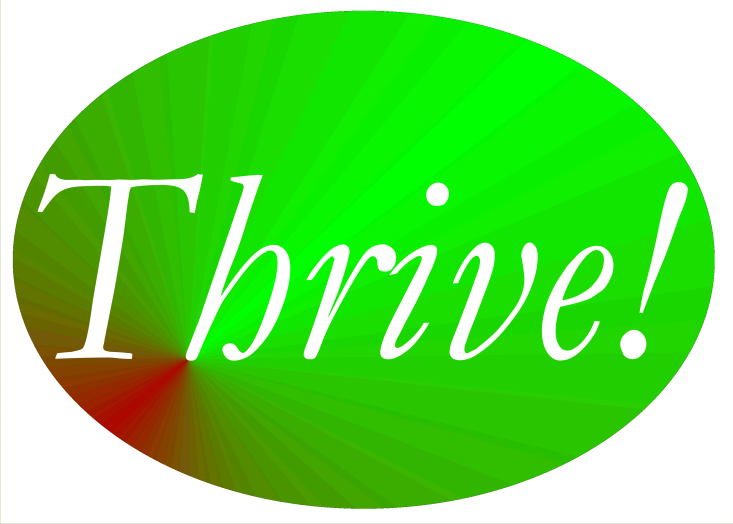 Thriving For All Forever
ThrivingFuture.org
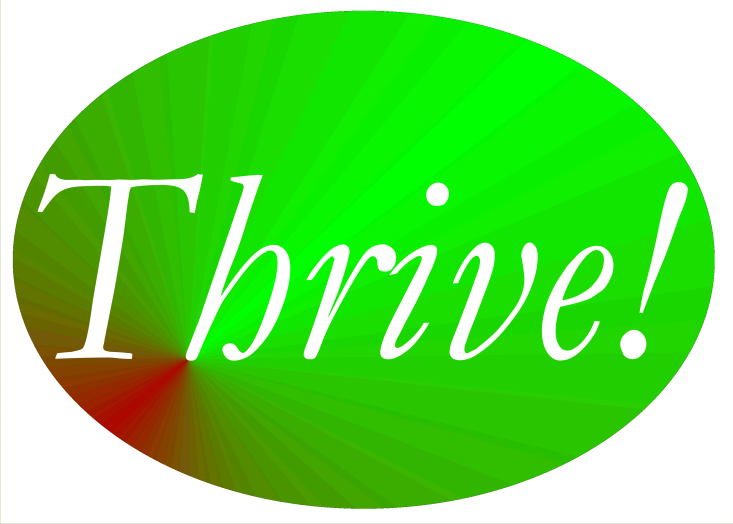 Thriving For All Forever
ThrivingFuture.org
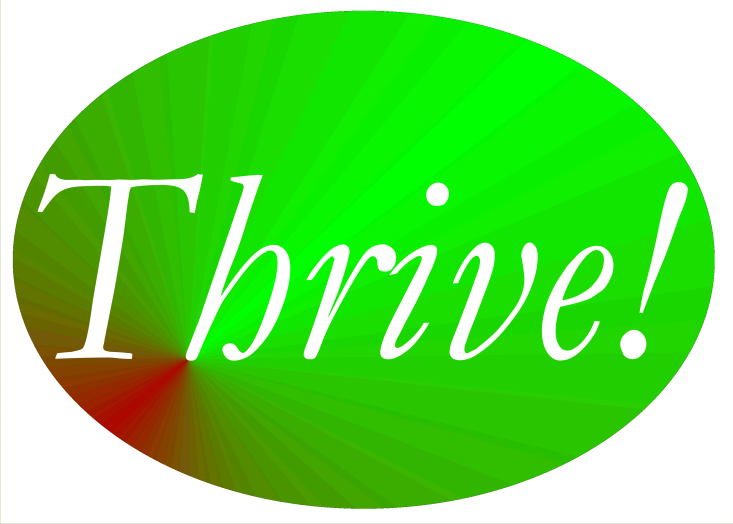 All Thrive! Forever
ThrivingFuture.org
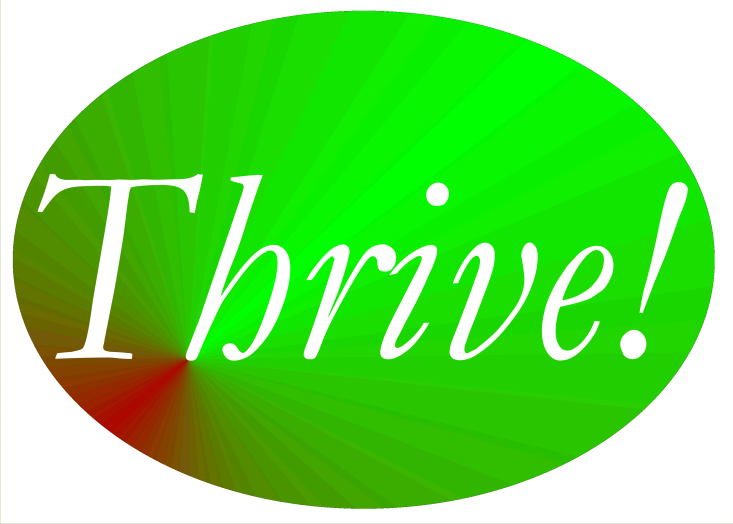 All Thrive! Forever
ThrivingFuture.org
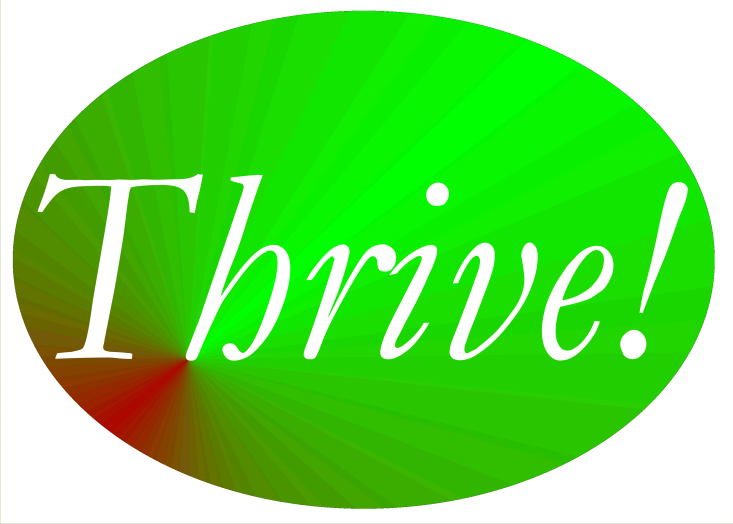 All Thrive! Forever
ThrivingFuture.org
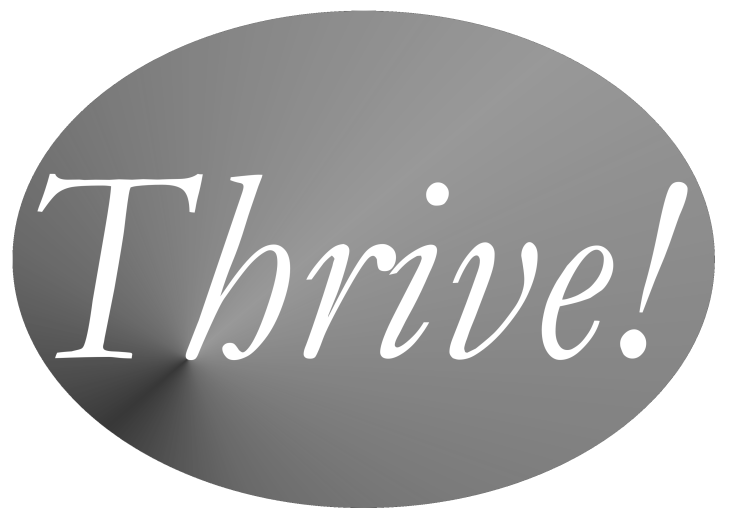 Building A 
Thriving Future
ThrivingFuture.org
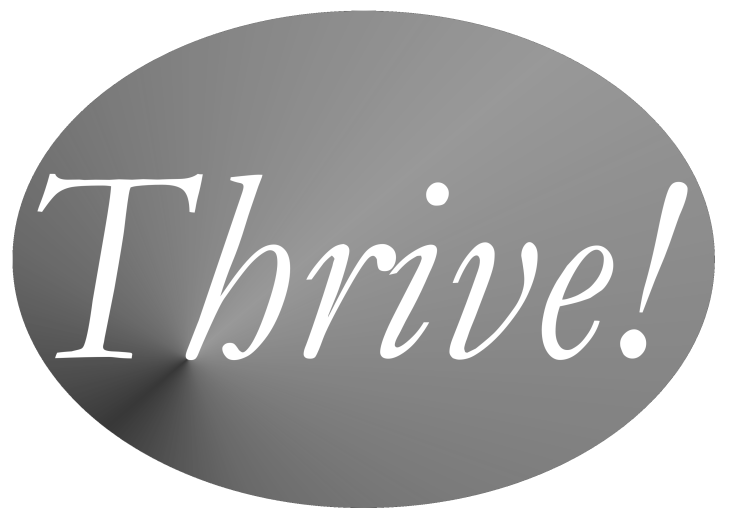 Building A 
Thriving Future
ThrivingFuture.org
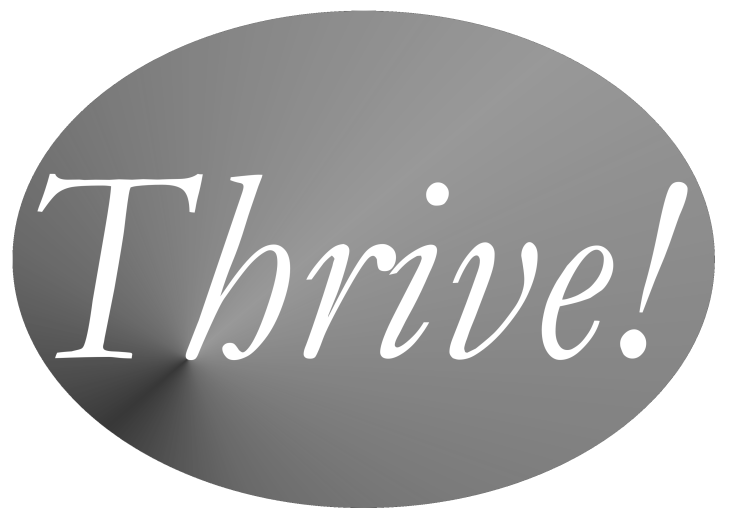 Building A 
Thriving Future
ThrivingFuture.org
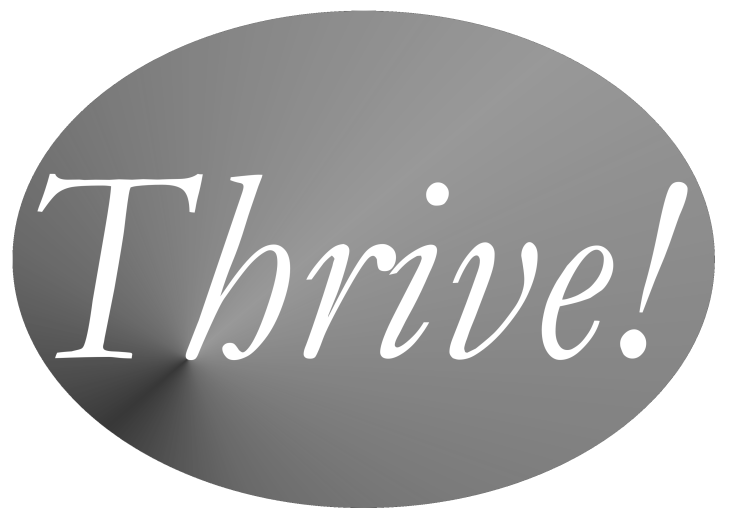 A Thriving Future 
For All Forever
ThrivingFuture.org
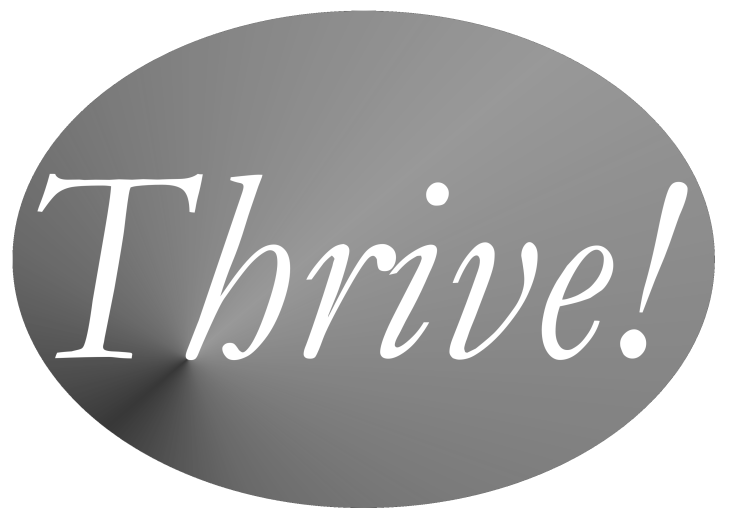 A Thriving Future 
For All Forever
ThrivingFuture.org
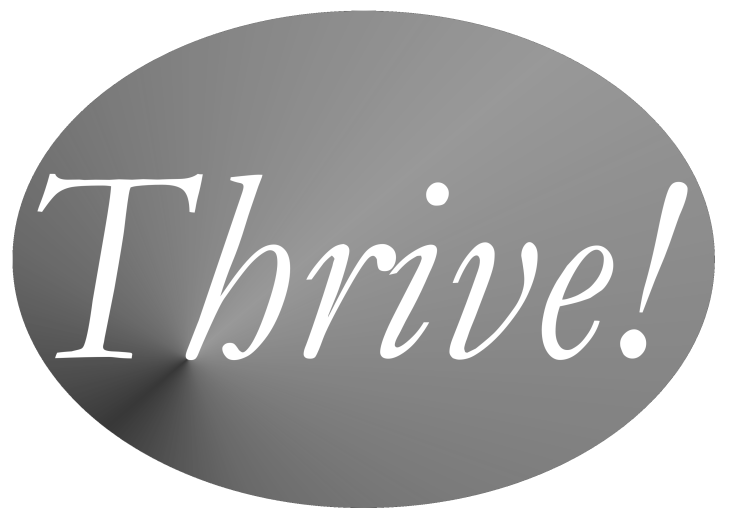 A Thriving Future 
For All Forever
ThrivingFuture.org
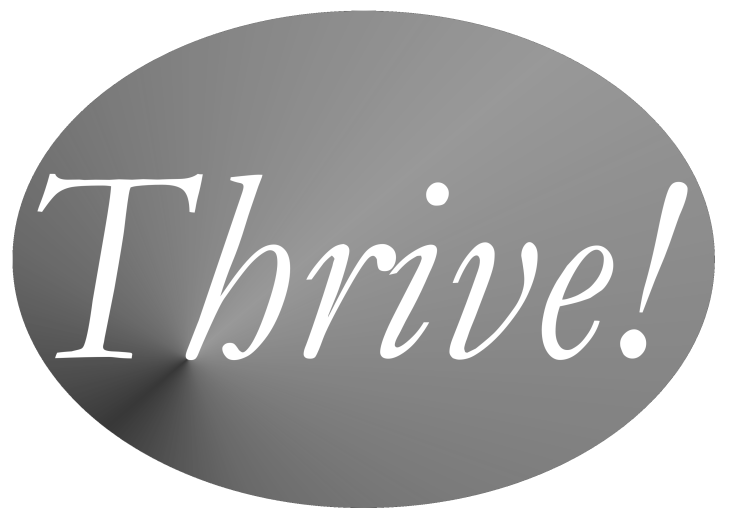 All Thriving Forever
ThrivingFuture.org
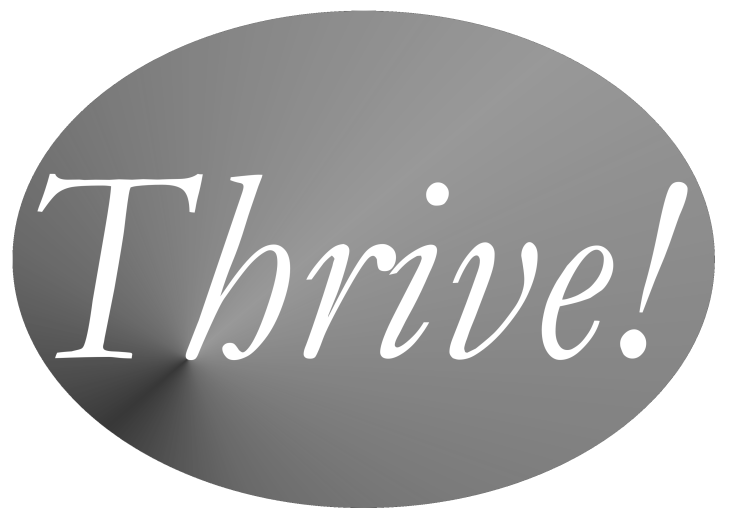 All Thriving Forever
ThrivingFuture.org
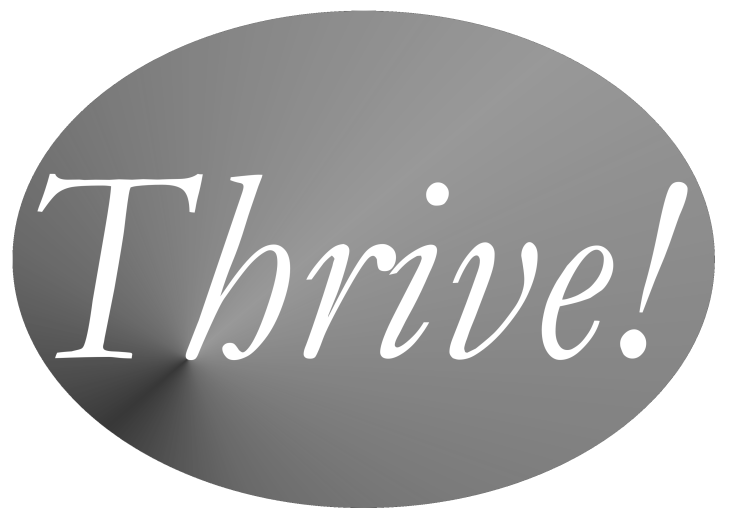 All Thriving Forever
ThrivingFuture.org
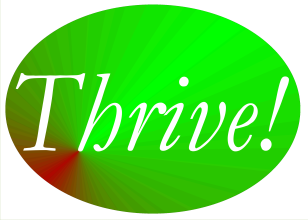 all Thrive! forever
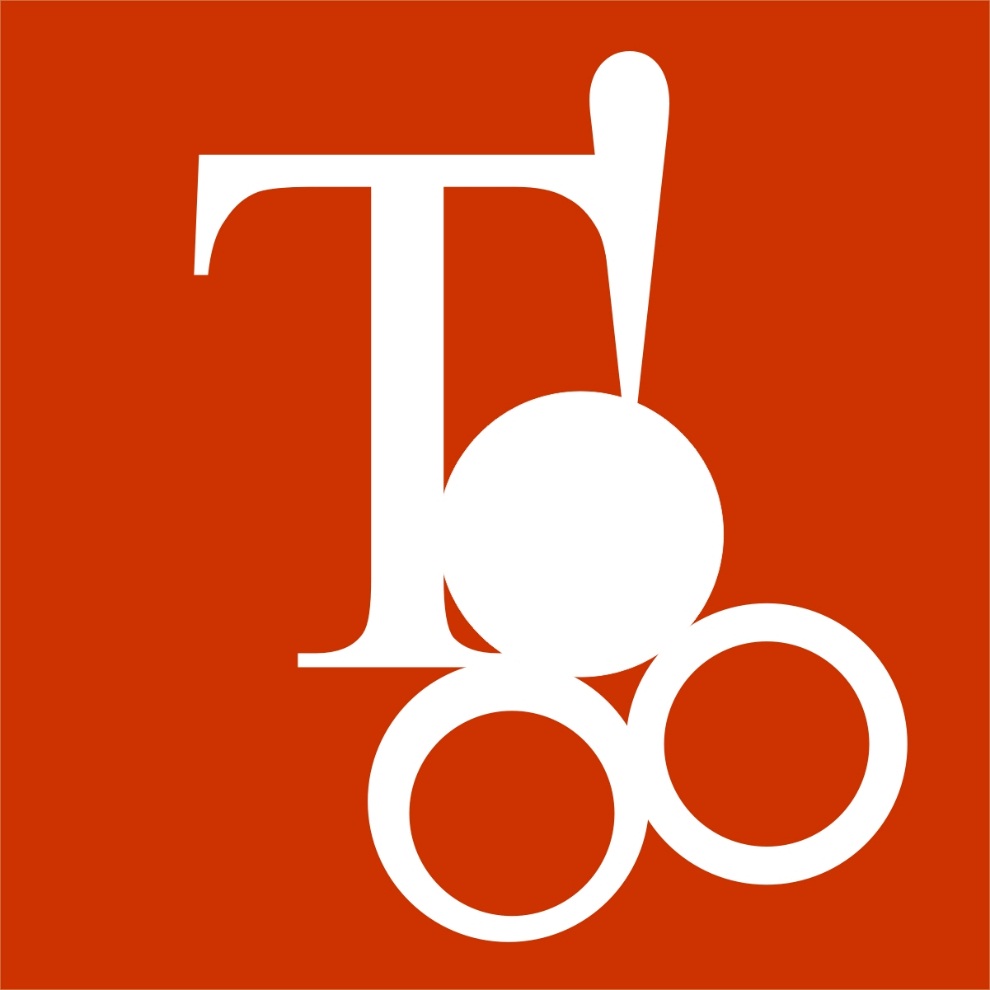 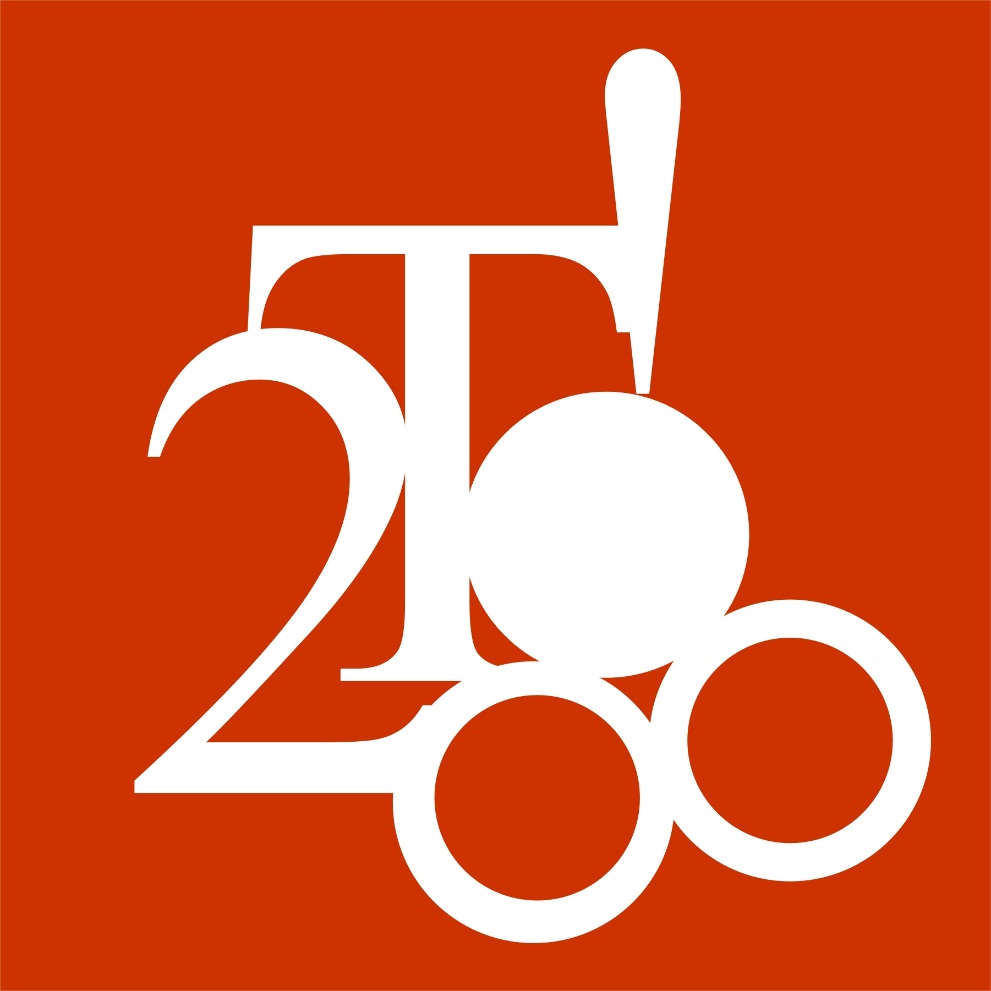 2 = to
T! = Thrive!
Three circles = for all
Two open circles or circles w/ discs (infinity symbol) = forever
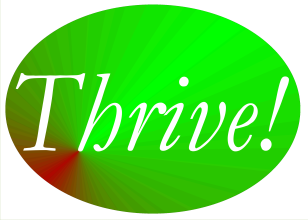 all Thrive! forever
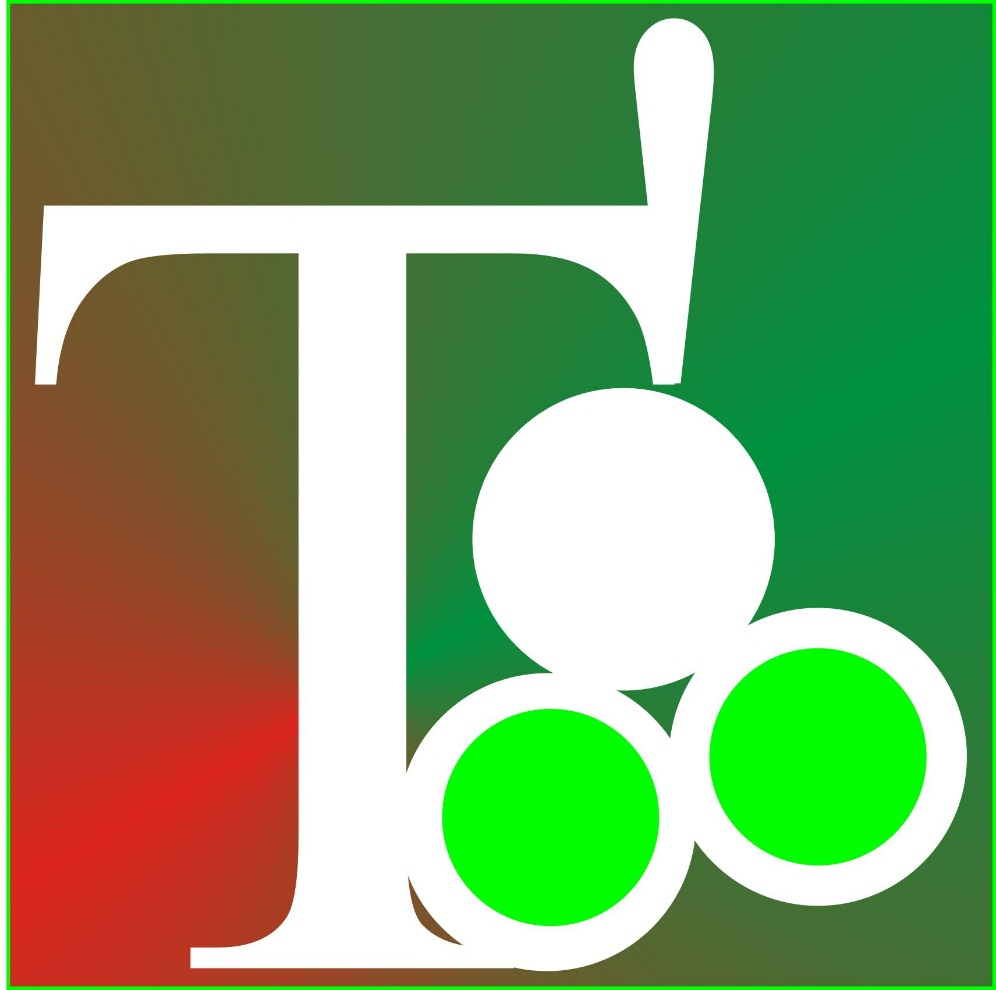 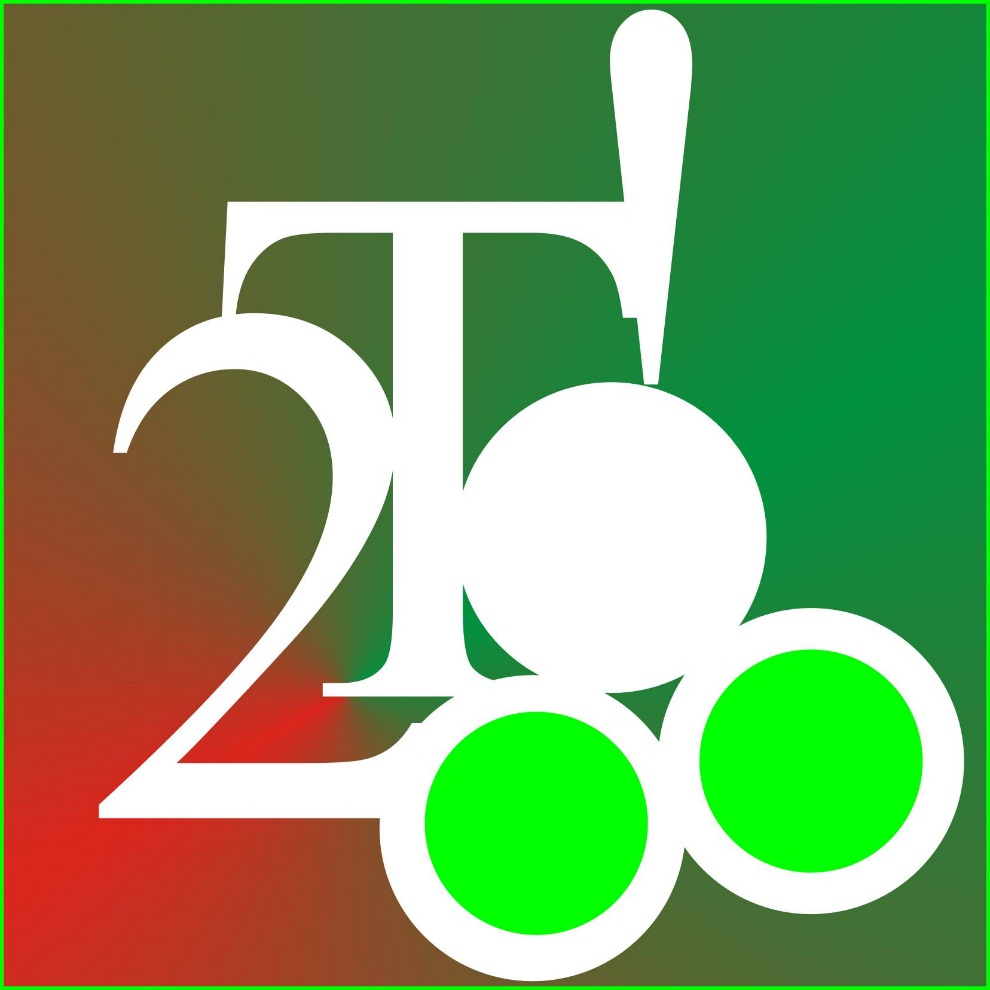 2 = to
T! = Thrive!
Three circles = for all
Two open circles (infinity symbol) = forever
Future of Human & Earth’s Surviving & Thriving
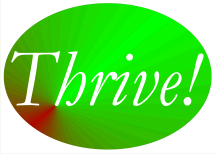 Human Scenarios
Let it (Thrive!) go??  Unless Scenario 4 probable and Scenarios 2 and 3 improbable.
Does surviving longer & partial thriving make it worse?  Probably yes, if partial and not full “Thrive!”.  
So, yes on scenario 4 and no on scenarios 2 and 3.  No on scenario 2 since no “thriving”.  No on scenario 3 since only partial “thriving”.
Scenario 4 - Straight to thriving and surviving w/o extending surviving by itself.  Extended surviving only if and when full “Thrive!”.
Scenario 4 – Build vast, sustained human endeavor of “thriving sustainably”.  Warn of dangers of “self”, “today”, “getting by”, “devouring our future”.  Push “self/all”, “today/future”, “surviving and thriving”, “sustaining our future”.  Challenge those who think/behave negatively.  “Sustainable thriving”.  Incentivize to think/behave positively and not think/behave negatively.  Build culture of sustainable “community”. Surviving/thriving at expense of others and future is destructive.  Thriving at expense of others, Earth, the long-term future is not Thriving. True Thriving.
Scenario1
Human 
Survival
Begins
Human
Survival Ends??
Survival
Current
Scenario
AI
Scenario2
Human 
Survival
Begins
Human
Survival
Ends??
Survival
Extend survival
Survive
Partial Scenario
AI?
AI
Scenario3
Human 
Survival
Begins
Human 
Thriving
Begins
Human
Survival/
Thriving Ends??
Survival
Extend survival
Partial thriving
Thrive!
Partial Scenario
AI?
AI
Scenario4
Human
Survival/
Thriving Ends?
Human 
Survival
Begins
Human 
Thriving
Begins
Extend survival.  Thriving.  
Full “Thrive!” only.  Shut down “Thrive!” if only partial thriving.
Survival
Thrive!
Scenario
AI?
AI
AI
E0             H0                 Hx                    Hx+                     Hx++                                     Ex+++/H+++?
Survive Begins
Survive Today
Survive? Thrive?
Survive? Thrive?
Survive Ends?
Earth
Begins
Earth
Continues
Earth
Endangered
Earth More
Endangered
Earth Much
Endangered
Earth Less
Endangered
Earth Ends –
Non-human action
Human Survival and/or Thriving Ends - Human survival/thriving may end by human action or non-human action (e.g. loss of sun, disease, volcanoes, storms, asteroid).
AI – artificial intelligence
Thrive! -  Using “Ideal Systems”
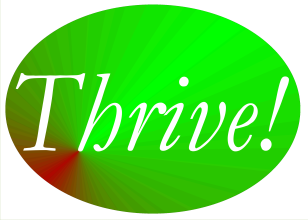 Theoretical Ideal System
No “cost”; no constraints
Ultimate Ideal System
No constraints; 
“means” not available
Feasible Ideal System
Constraints removed/ reduced; “means” available
viaFuture
Recommended System
Best given constraints 
& available “means”;
On glide path to “Ultimate Ideal”
Present System
Gary Christopherson, 2009; Adapted from Work Design:  A Systems Concept, Gerald Nadler, 1970
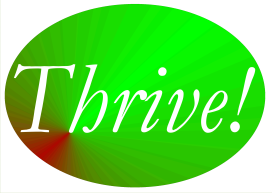 Thrive! - Building a Thriving Future
Do interventions that 
achieve highest thriving
highly thriving
Stop actions that increase vulnerability
Support actions that increase thriving
Do interventions that prevent more vulnerability
Support actions that reduce vulnerability
Status 
indicators
(tStatus)
highly vulnerable
Do interventions that move up from vulnerability
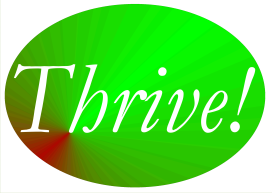 What Will You Do [To Thrive]?
highly thriving
Thriving
Do what prevents more vulnerability
Surviving
Do what increases thriving
Vulnerable
Do what reduces vulnerability
Status 
indicators
(Thriving
Status)
highly vulnerable
What Will You Do [To Thrive]?
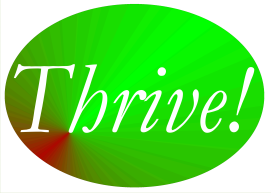 Thriving
highly thriving
Do what prevents more vulnerability and survival threats
Surviving
Do what increases thriving
Vulnerable
Do what reduces vulnerability
and ensures survival
Status 
indicators
(Thriving
Status)
highly vulnerable; survival at risk
What Will Your Community Do [To Thrive]?
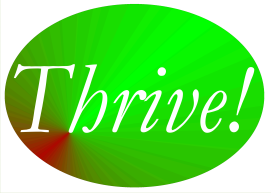 Thriving
highly thriving
Do what prevents more vulnerability and survival threats
Surviving
Do what increases thriving
Vulnerable
Do what reduces vulnerability
and ensures survival
Status 
indicators
(Thriving
Status)
highly vulnerable; survival at risk
What Will Our World Do [To Thrive]?
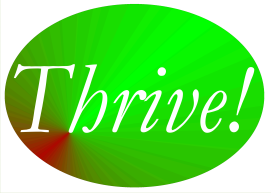 Thriving
highly thriving
Do what prevents more vulnerability and survival threats
Surviving
Do what increases thriving
Vulnerable
Do what reduces vulnerability
and ensures survival
Status 
indicators
(Thriving
Status)
highly vulnerable; survival at risk
What Will You Do [To Thrive]?
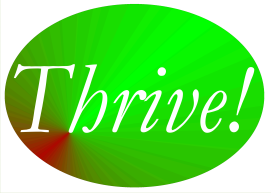 Thriving
highly thriving
Do what prevents more vulnerability and survival threats
Surviving
Do what increases thriving
Vulnerable
Do what reduces vulnerability
and ensures survival
Status 
indicators
(Thriving
Status)
highly vulnerable; survival at risk
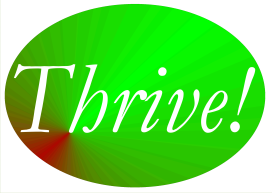 What Will You Do [To Thrive]?
highly thriving
Thriving
Do what prevents more vulnerability
and survival threats
Surviving
Do what increases thriving
Vulnerable
Do what reduces vulnerability
and ensures survival
Status 
indicators
(Thriving
Status)
highly vulnerable; survival at risk
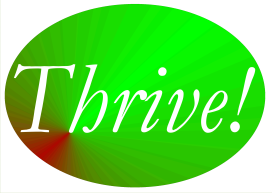 What Will You Do So You Thrive?
highly thriving
Thriving
Do what prevents more vulnerability
and survival threats
Surviving
Do what increases thriving
Vulnerable
Do what reduces vulnerability
and ensures survival
Status 
indicators
(Thriving
Status)
highly vulnerable; survival at risk
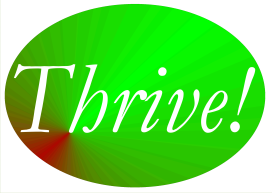 What Will Your Community Do So It Thrives?
highly thriving
Thriving
Do what prevents more vulnerability
and survival threats
Surviving
Do what increases thriving
Vulnerable
Do what reduces vulnerability
and ensures survival
Status 
indicators
(Thriving
Status)
highly vulnerable; survival at risk
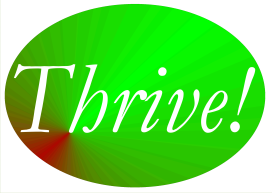 What Will Your World Do So It Thrives?
highly thriving
Thriving
Do what prevents more vulnerability
and survival threats
Surviving
Do what increases thriving
Vulnerable
Do what reduces vulnerability
and ensures survival
Status 
indicators
(Thriving
Status)
highly vulnerable; survival at risk
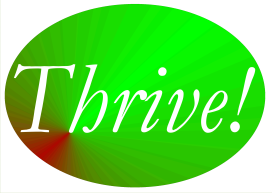 What Will You Do [To Thrive]?
Do what 
achieves highest thriving
highly thriving
Do what stops more vulnerability
Do what 
increases thriving
Do what 
prevents more vulnerability
Do what 
reduces vulnerability
Status 
indicators
(tStatus)
highly vulnerable
Do what moves from vulnerability & 
toward thriving
Status 
indicators
(tStatus)
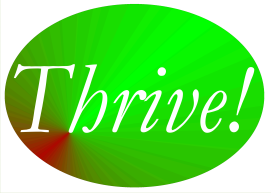 Thrive! - Building a Thriving Future
highly thriving
Achieve highest thriving
Stop increased vulnerability
Increase thriving
Increase surviving
Prevent more vulnerability
Increase surviving
Reduce vulnerability
highly vulnerable
Increase surviving
Move up from vulnerability
Status 
indicators
(tStatus)
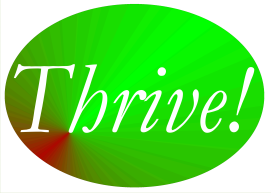 Thrive! - Building a Thriving Future
Natural Human Force
Survive & thrive today & in future
highly thriving
Achieve highest thriving
Stop increased vulnerability
Increase thriving
Increase surviving
Prevent more vulnerability
Increase surviving
Reduce vulnerability
highly vulnerable
Increase surviving
Move up from vulnerability
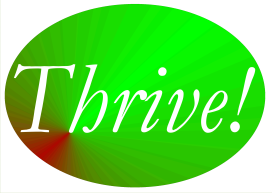 Thrive! - Building a Thriving Future
Natural Human Force
Survive & thrive today & in future
highly thriving
Achieve highest thriving
Stop increased vulnerability
Increase thriving
Increase surviving
Prevent more vulnerability
Increase surviving
Reduce vulnerability
Status 
indicators
(tStatus)
highly vulnerable
Increase surviving
Move up from vulnerability
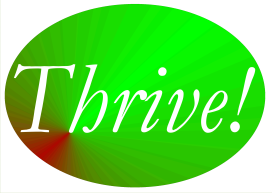 Thrive! - Building a Thriving Future
highly thriving
Achieve highest thriving
Stop increased vulnerability
Increase thriving
Increase surviving
Prevent more vulnerability
Increase surviving
Reduce vulnerability
Status 
indicators
(tStatus)
highly vulnerable
Increase surviving
Move up from vulnerability
Persons
Vulnerable:
Poorly performing
Poor (financially)
Poorly nourished
Poorly housed
Poorly protected 
Poorly educated
Physically/mentally ill
Poorly growing/ developing
Not sustaining
Time
Places
Person/
People
Vulnerable:
Poorly performing
Poorly nourished
Bad habitat
Poorly-protected
Physically ill
Poorly growing/ developing
Not sustaining
Vulnerable:
Performing badly
Excessively vulnerable
Unstable, destructive climate
Not well “physically”
Not sustaining
Earth/
Universe
Plants/ 
Animals
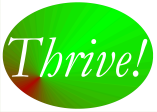 Vulnerable
Persons
Thriving:
Well performing
Well-off (financially)
Well nourished
Well housed
Well protected 
Well educated
Well physically/ mentally
Growing/developing well
Sustaining
Time
Places
Person/
People
Thriving:
Well performing
Well nourished
Good habitat
Well-protected
Well physically
Growing/ developing well
Sustaining
Thriving:
Well performing
Well-protected
Stable, positive climate
Well “physically”
Sustaining
Plants/ 
Animals
Earth/
Universe
Thriving
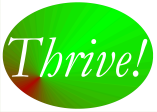 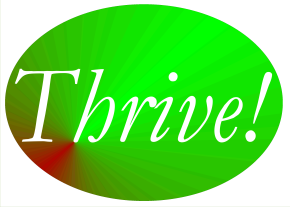 “Person Model” – Applying BEM Over 
Individual Person’s Time & Life Stages
J. Smith
Died
J. Smith
Conceived
Pre-birth    Birth    Child    Adolescent    Early Adult    Middle Adult    Senior Adult
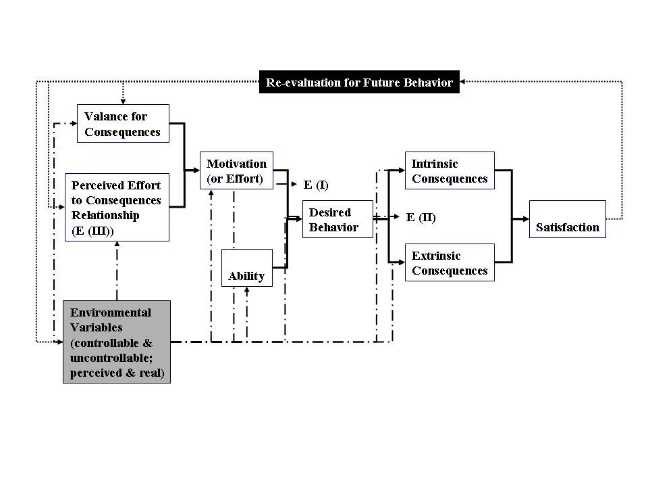 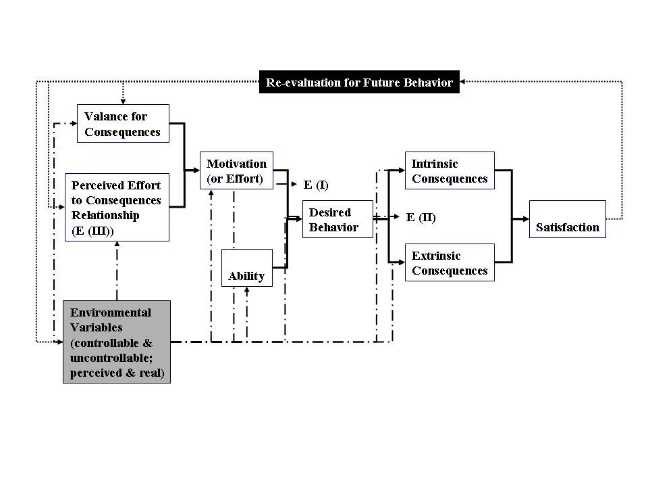 ………………..
BEM
M. Jones
Died
M. Jones
Conceived
Pre-birth    Birth    Child    Adolescent    Early Adult    Middle Adult    Senior Adult
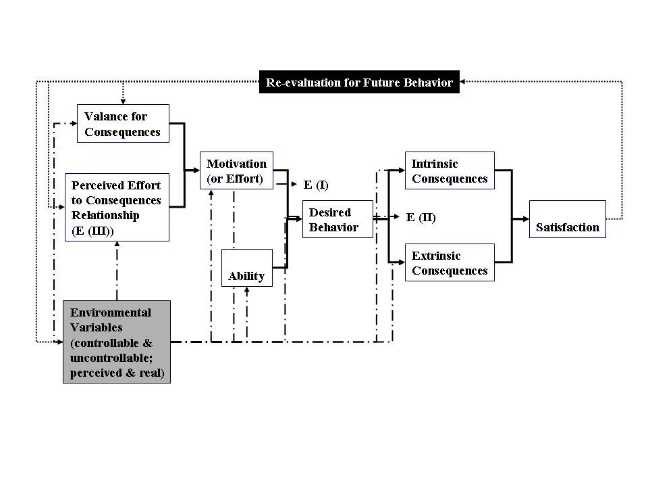 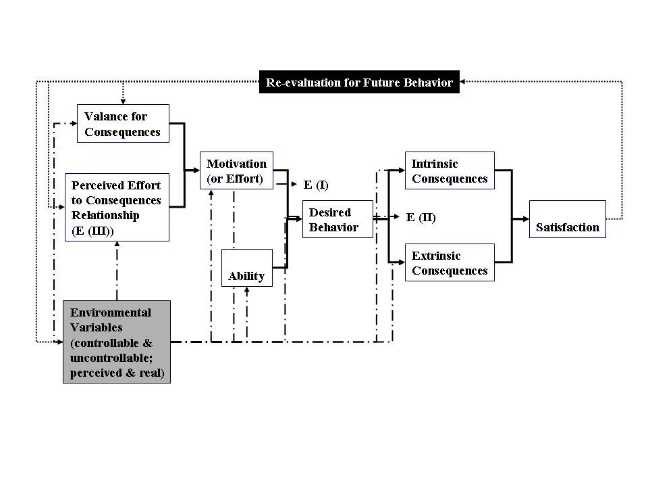 ………………..
BEM
T0    T1    T2    T3    T..    ……………………………………………………………
Time
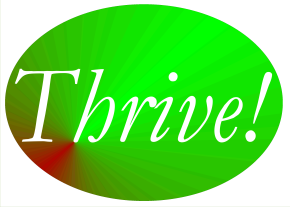 “Population Model” – Applying BEM At a Point in Time Across Persons & Their Life Stages
…..    Early Adult    Middle Adult    Senior Adult
J. Smith Died
. ….. Adolescent    Early Adult    Middle Adult    Senior Adult
....    Birth    Child    Adolescent    Early Adult    Middle Adult    …..
Pre-birth    Birth    Child    Adolescent    Early Adult    Middle Adult    Senior Adult
Pre-birth    Birth    Child    Adolescent    Early Adult    Middle Adult    Senior Adult
Pre-birth    Birth    Child    Adolescent    Early Adult    Middle Adult    …..
Pre-birth    Birth    Child    Adolescent    Early Adult    Middle Adult    ..
Pre-birth    Birth    Child    Adolescent    Early Adult …..
Pre-birth    Birth    Child    Adolescent    Early Adult …..
M. Jones Conceived
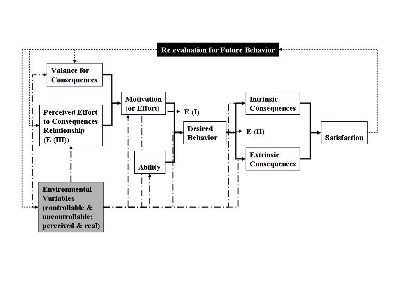 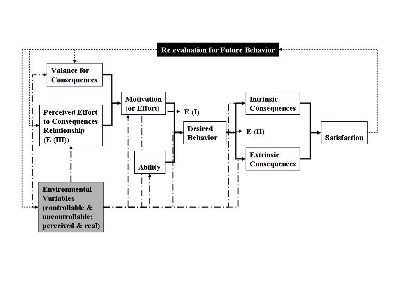 BEM
…………………………………..
T-..      …..      T-3      T-2      T-1      Tx      T1      T2      T3      T..      …………
Time
BEM
BEM
BEM
BEM
BEM
BEM
BEM
BEM
BEM
BEM
BEM
BEM
BEM
BEM
BEM
BEM
BEM
BEM
BEM
BEM
BEM
BEM
“System(s) Model” – Moving from Vulnerable to Thriving
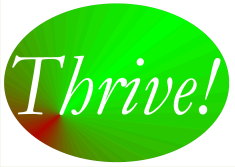 “Living” Systems:
Part of other systems and have subsystems
Complex
Overlap
Interact
“Permeable” boundaries (open systems)
“Infinite” and “finite” in numbers
Artificial constructs
Possess “chaos” and “order” (real; perceived)
“Real” only to limited extent
High Vulnerability; Low Thriving
Move
Low Vulnerability; High Thriving
Behavioral Effectiveness Model (BEM):
Applies to person and/or population within/across systems
Helps predict and understand human behavior within/across systems
Helps address determinants of behavior within/across systems
Helps with systems-oriented program design and evaluation for reducing vulnerability and increasing thriving
Vulnerable – Low Thriving Status
High Vulnerability Status
Thrive! -  Using “Strategic Improvement”
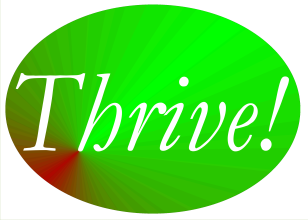 Building a Thriving Future
Thrive – High Thriving Status 
Low Vulnerability Status
Sustained
Optimized Outcomes
Current People Behavior
Target People Behavior
Changes in 
People’s Behavior
Changes in 
Inputs/Environment
Thrive! -  Using “BEM Model”
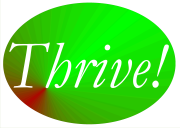 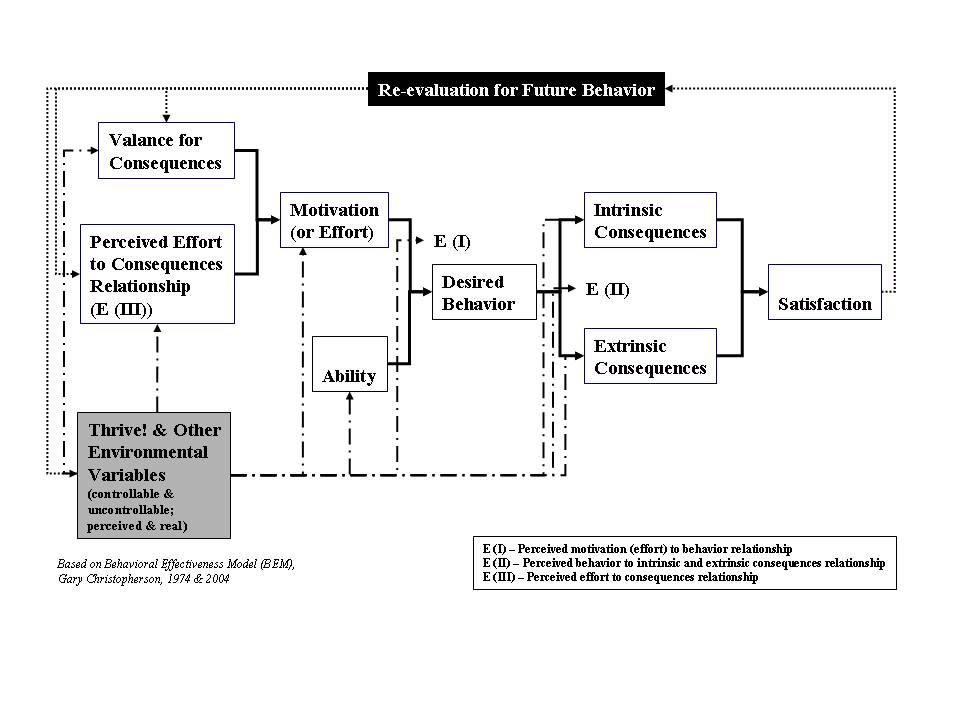 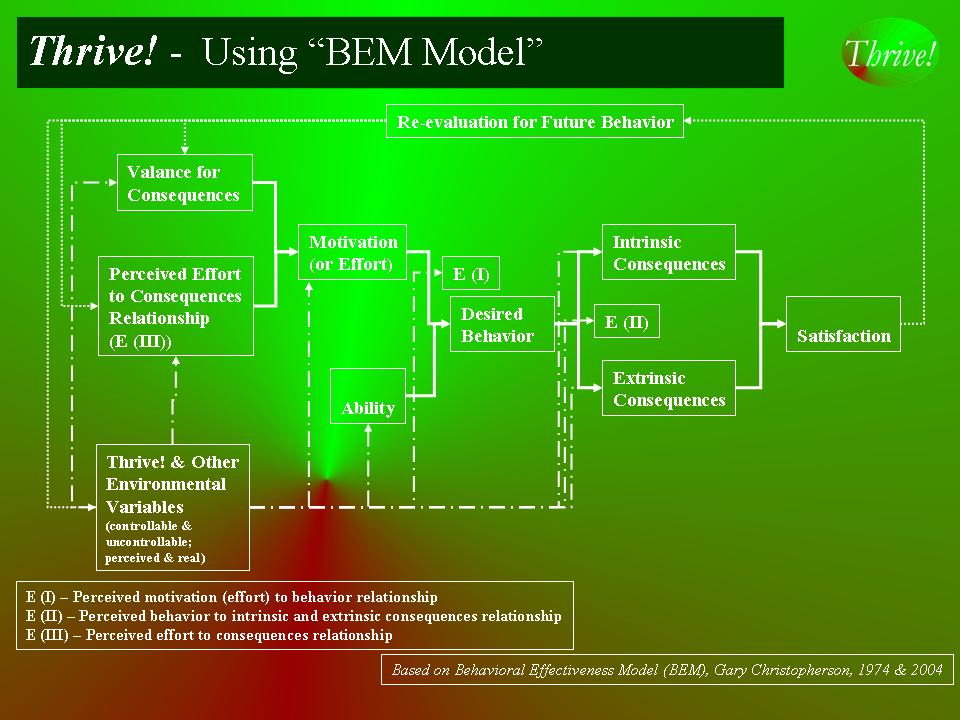 Thrive!
Endeavor
Extraordinarily positive!!
Tipping point(s)
Thrive! endeavor 
Motivate them (Thrive!)
Enable them (viaFuture)
Make sustained, positive
Thrive! enablers/motivators
Thrive! (Future; Community)
viaFuture
HealthePeople
Vulnerable
GChris Sculpture
Websites (5)
Thrive! Blog
Facebook, LinkedIn, Twitter
Books
Articles – non-fiction
Books/articles - fiction
News/Article Comments
Blog Comments
YouTube Video
People
Create & Sustain Thriving Future [All Thrive Forever]
People
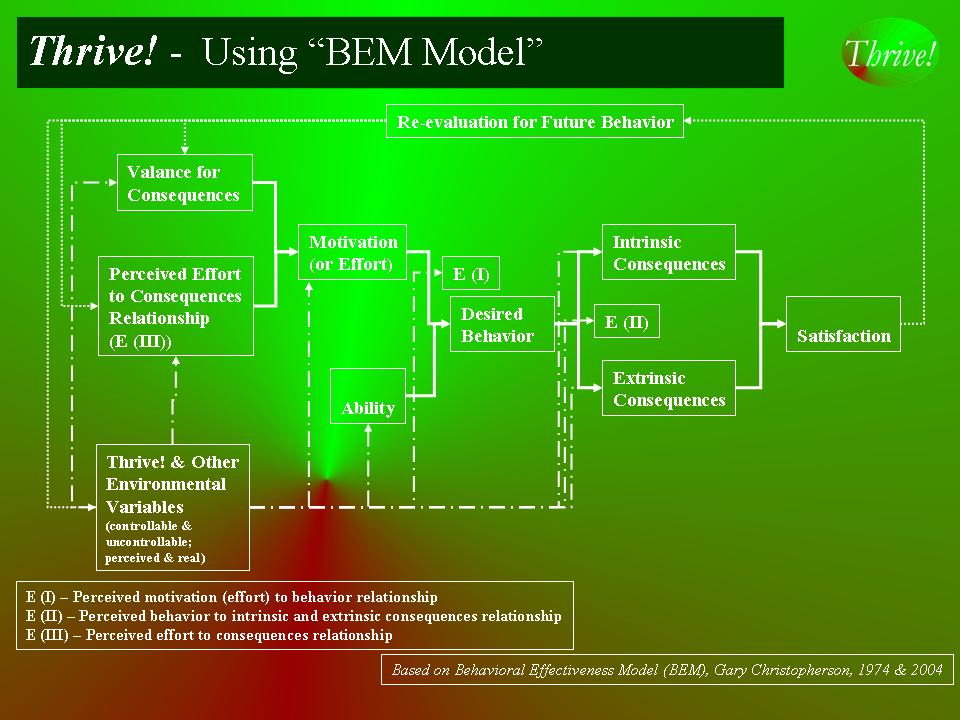 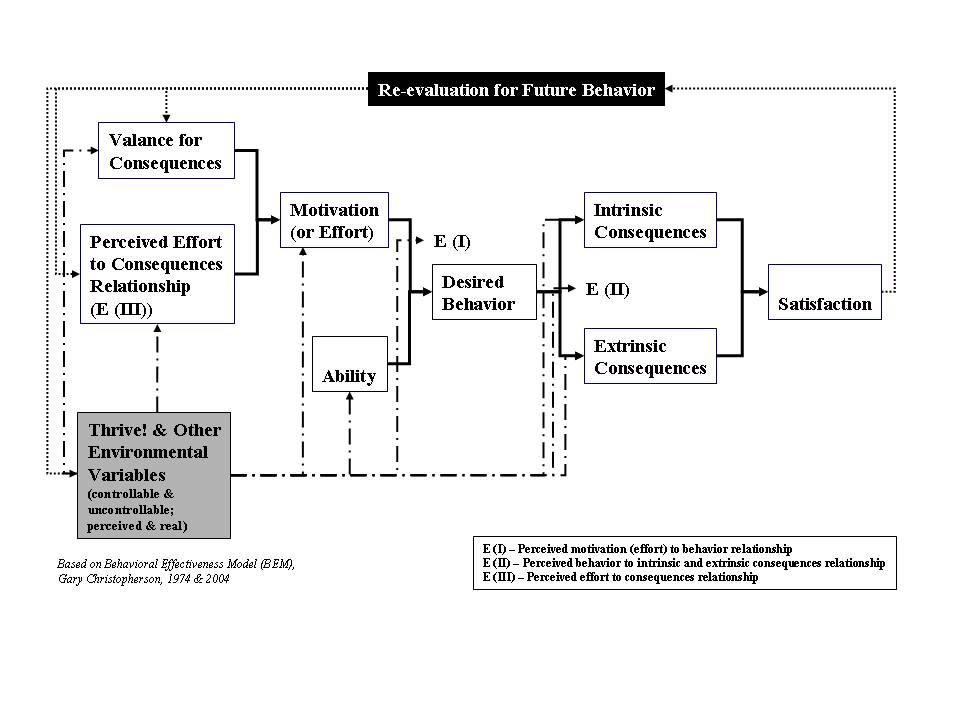 Organizations
Organizations
E (I) – Perceived motivation (effort) to behavior relationship
E (II) – Perceived behavior to intrinsic and extrinsic consequences relationship
E (III) – Perceived effort to consequences relationship
Based on Behavioral Effectiveness Model (BEM), Gary Christopherson, 1974 & 2004
Thrive! – Thriving Future Versus Endangered Future
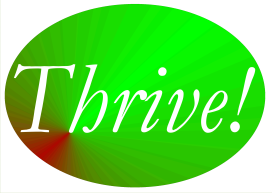 Thriving
Future
Focus:
“Everything”
“Forever”
“Doing Well”
Surviving
Future
Endangered
Future
Focus:
“Me”
“Today”
“Getting By”
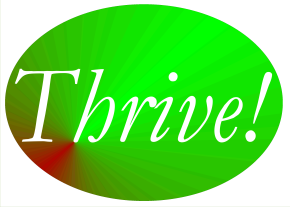 “Population Model” – Applying BEM At a Point in Time Across Persons & Their Life Stages
…..    Early Adult    Middle Adult    Senior Adult
J. Smith Died
. ….. Adolescent    Early Adult    Middle Adult    Senior Adult
....    Birth    Child    Adolescent    Early Adult    Middle Adult    Senior Adult
Pre-birth    Birth    Child    Adolescent    Early Adult    Middle Adult    Senior Adult
Pre-birth    Birth    Child    Adolescent    Early Adult    Middle Adult    Senior Adult
Pre-birth    Birth    Child    Adolescent    Early Adult    Middle Adult    …..
Pre-birth    Birth    Child    Adolescent    Early Adult    Middle Adult    ..
Pre-birth    Birth    Child    Adolescent    Early Adult …..
Pre-birth    Birth    Child    Adolescent    Early Adult …..
M. Jones Conceived
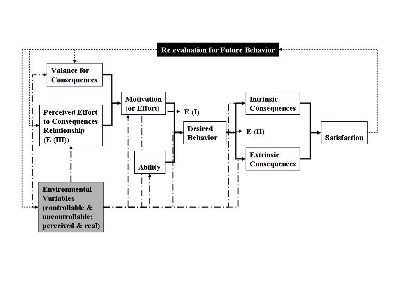 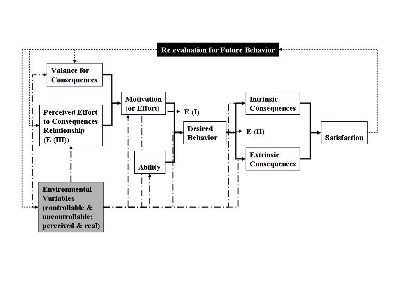 BEM
…………………………………..
T-..      …..      T-3      T-2      T-1      T!      T1      T2      T3      T..      …………
Time
Behavioral Effectiveness Model - BEM
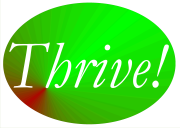 The Behavioral Effectiveness Model (BEM) has several elements that operate as either inputs to or outputs from the models used, including the following:
Valence (value) of consequences is how a person values the consequences that he/she may or will face. They may be intrinsic (internal to person or organization) or extrinsic (external to person or organization).  
Expectancy III (E (III)) is the person’s perception (or the actual projected) probability that the person’s effort will result in each consequence.  
Motivation (effort) is what the person is expected to try to do (try to do the behavior) and is calculated using the “valence of consequences” and E (III) above.
Ability is what the person’s capability to do the behavior is.  Any ability factor that is essential to the behavior and at low levels means that the person is unlikely to be able to do the behavior even if other ability factors are high.
Behavior is the desired behavior to achieve the desired health outcome.  Behavior probability is calculated using motivation and ability probabilities.				
Consequences are the expected results of effort toward the behavior or the behavior itself.  Valence is modified to reflect the actual valence when the consequence occurred. 
Expectancy I (E (I)) is the person’s perception (or the actual projected) probability that the person’s effort will result in desired behavior.
Expectancy II (E (II)) is the person’s perception (or the actual projected) probability that the person’s behavior will result in intrinsic and/or extrinsic consequences.
Satisfaction is the person’s level of satisfaction with what happens, especially as compared to expectations.  It is especially key when the behavior is recurring or when a future behavior is related. 
Environmental factors (EF) are those outside influences affecting motivation and ability and may be current or projected.  They include program interventions to improve probability of desired behavior initially and over time.  They may be controllable or uncontrollable and may be real and/or perceived.  They are factors outside the factors in the model.  Environmental factors can impact the model at several points as noted by the “EF” arrows depicted in the model figure above.
Thrive! Using Behavioral Effectiveness Model
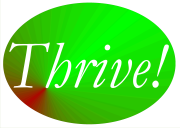 The Behavioral Effectiveness Model (BEM) has several elements that operate as either inputs to or outputs from the models used, including the following:
Valence (value) of consequences is how a person values the consequences that he/she may or will face. They may be intrinsic (internal to person or organization) or extrinsic (external to person or organization).  Highly positive value surviving (need) and thriving (desire).  Highly negative value not surviving and not thriving. 
Expectancy III (E (III)) is the person’s perception (or the actual projected) probability that the person’s effort will result in each consequence.  Expect that if try, will survive and thrive.
Motivation (effort) is what the person is expected to try to do (try to do the behavior) and is calculated using the “valence of consequences” and E (III) above.  Will try to behave so as to survive and thrive.  Will try to avoid behaving so as to not survive and thrive.
Ability is what the person’s capability to do the behavior is.  Any ability factor that is essential to the behavior and at low levels means that the person is unlikely to be able to do the behavior even if other ability factors are high.  Can behave so as to survive and thrive.
Behavior is the desired behavior to achieve the desired health outcome.  Behavior probability is calculated using motivation and ability probabilities.  Behave so as to survive and thrive.  Avoid behaving so as to not survive and thrive.	
Consequences are the expected results of effort toward the behavior or the behavior itself.  Valence is modified to reflect the actual valence when the consequence occurred.  If try, will behave so as to survive and thrive.  If not try, will behave so as to not survive and thrive.
Expectancy I (E (I)) is the person’s perception (or the actual projected) probability that the person’s effort will result in desired behavior.  Expect that if try, will behave so as to survive and thrive.
Expectancy II (E (II)) is the person’s perception (or the actual projected) probability that the person’s behavior will result in intrinsic and/or extrinsic consequences.  Expect that if behave, will survive and thrive.
Satisfaction is the person’s level of satisfaction with what happens, especially as compared to expectations.  It is especially key when the behavior is recurring or when a future behavior is related.  Sustained high satisfaction with behavior and surviving and thriving.  High dissatisfaction with current behavior and not surviving and thriving.
Environmental factors (EF) are those outside influences affecting motivation and ability and may be current or projected.  They include program interventions to improve probability of desired behavior initially and over time.  They may be controllable or uncontrollable and may be real and/or perceived.  They are factors outside the factors in the model.  Environmental factors can impact the model at several points as noted by the “EF” arrows depicted in the model figure above.
Existing and projected EF – EF affecting motivation, ability, behavior, expectancies, consequences, satisfaction.
Thrive! EF – EF affecting Thrive! motivation, ability, behavior, expectancies, consequences, satisfaction.
Thrive! – Keys to People Building a Thriving Future
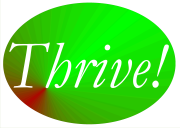 To create positive change and build and achieve a sustained, thriving future, people and their organizations ensure that:
People highly and positively value surviving (need) and thriving (desire).  People highly and negatively value not surviving and thriving. 
People expect that if they try, they will survive and thrive.
People will try to behave so as to survive and thrive.  People will try to avoid behaving so as to not survive and thrive.
People can (are able to) behave so as to survive and thrive.
People successfully behave so as to survive and thrive.  People successfully avoid behaving so as to not survive and thrive.	
If people try and behave so as to survive and thrive, they will survive and thrive.  If people do not try or do not behave so as to survive and thrive, they will not survive and thrive.
People expect that if they try, they will behave so as to survive and thrive.
People expect that if they behave so as to survive and thrive, they will survive and thrive.
People have sustained high satisfaction with behavior (so as to survive and thrive) and with surviving and thriving.  People have high dissatisfaction with current behavior (so as to not survive and thrive) and with not surviving and thriving.
Existing and projected environmental factors (EF) positively affect motivation, ability, behavior, expectancies, consequences, and satisfaction that in turn positively affect people’s surviving and thriving.  EF’s that negatively affect are avoided and/or minimized.
Thrive! environmental factors positively affect motivation, ability, behavior, expectancies, consequences & satisfaction that in turn positively affect people’s surviving and thriving.
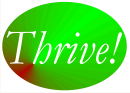 Thrive! – Changes Supporting People Building/Achieving a Thriving Future
Re-evaluation for Future Behavior
Valance for 
Consequences
Motivation
(or Effort)
Intrinsic
Consequences
Perceived Effort
to Consequences
Relationship 
(E (III))
E (I)
Desired Behavior
Satisfaction
E (II)
Extrinsic 
Consequences
Ability
Environmental 
Variables
(controllable & 
uncontrollable;
perceived & real)
E (I) – Perceived motivation (effort) to behavior relationship
E (II) – Perceived behavior to intrinsic and extrinsic consequences relationship
E (III) – Perceived effort to consequences relationship
Based on Behavioral Effectiveness Model (BEM), Gary Christopherson, 1974 & 2004
Thrive! -  Using “BEM Model”
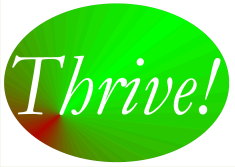 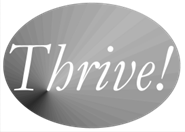 Thrive! -  Using “BEM Model”
Re-evaluation for Future Behavior
Valance for 
Consequences
Motivation
(or Effort)
Intrinsic
Consequences
Perceived Effort
to Consequences
Relationship 
(E (III))
E (I)
Desired Behavior
Satisfaction
E (II)
Extrinsic 
Consequences
Ability
Environmental 
Variables
(controllable & 
uncontrollable;
perceived & real)
E (I) – Perceived motivation (effort) to behavior relationship
E (II) – Perceived behavior to intrinsic and extrinsic consequences relationship
E (III) – Perceived effort to consequences relationship
Based on Behavioral Effectiveness Model (BEM), Gary Christopherson, 1974 & 2004
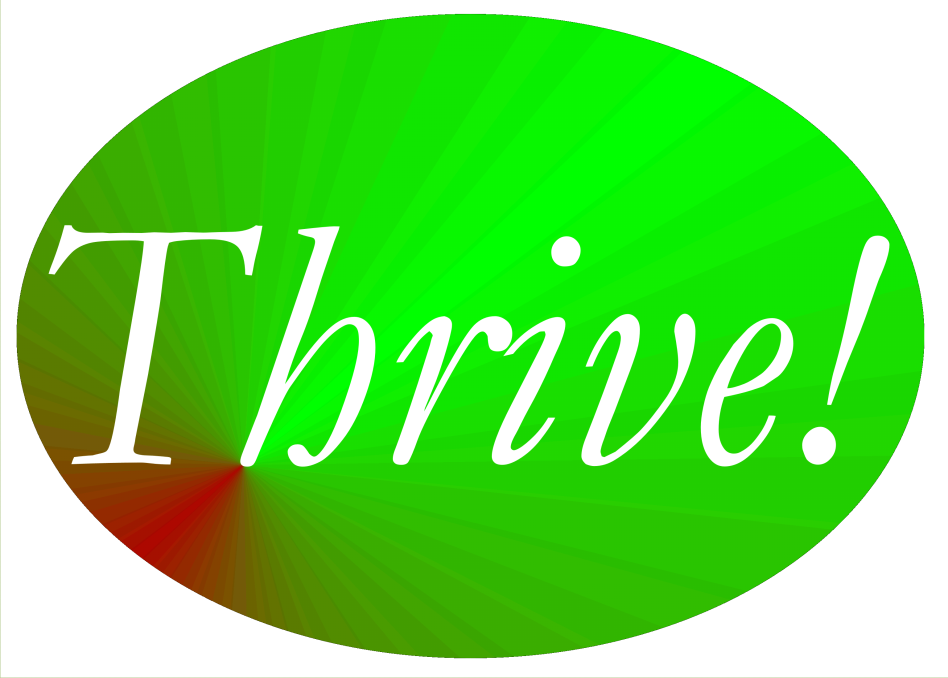 Together, 
We Must & Can 
Create and Sustain 
A Thriving Future
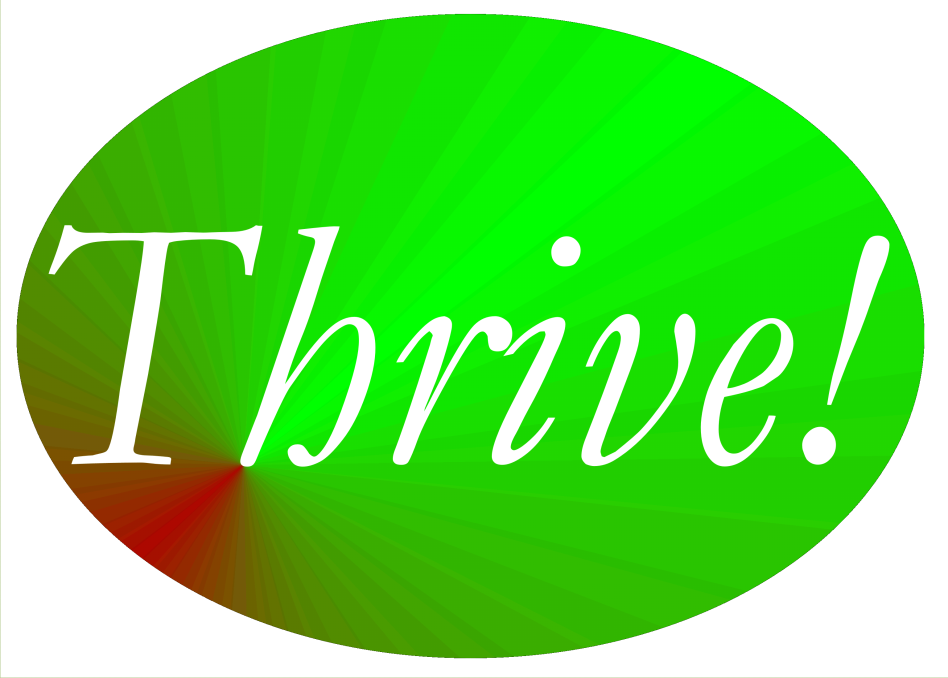 Together, 
We Must & Can 
All Thrive! Forever
Low Performance
High Performance With “Strategic Improvement”
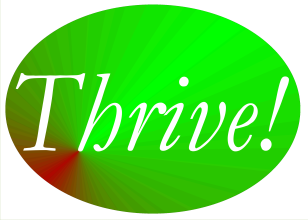 Improvement
High Performance
Optimized Outcomes
Current People Behavior
Target People Behavior
Changes in 
People’s Behavior
Changes in 
Inputs/Environment
Thrive! -  Using “Strategy/Status Model”
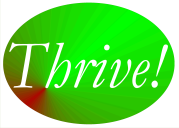 Strategies and Supportive Strategies to Improve Status
Develop strong people commitment
Target People Behavior
Optimized Outcomes
Develop supportive environment
High Status
Develop strong person-centered w/ high personal choice & self care & strong partnership between person & others
The lowest status persons maximize their own potential and are provided all needed support
The higher status persons maximize their own potential to thrive and are provided support
Assure all people at least survival status
Develop strong private/public sector & policy/program  collaboration/coordination/management
Effectively use  “vulnerability/thriving”, “person-centered”, “world-centered”, systems, strategy, behavioral, performance improvement models
Effectively develop/execute strategies that are self adjusting & self perpetuating
Identify & agree upon status indicators
Effectively use public & private sector resources
Ensure strong performance/quality (w/ aligned high performance measures) for private/public sectors across world
Re-evaluation for Future Behavior
Valance for 
Consequences
Motivation
(or Effort)
Intrinsic
Consequences
Perceived Effort
to Consequences
Relationship 
(E (III))
E (I)
Desired Behavior
Satisfaction
E (II)
Extrinsic 
Consequences
Ability
Environmental 
Variables
(controllable & 
uncontrollable;
perceived & real)
E (I) – Perceived motivation (effort) to behavior relationship
E (II) – Perceived behavior to intrinsic and extrinsic consequences relationship
E (III) – Perceived effort to consequences relationship
Based on Behavioral Effectiveness Model (BEM), Gary Christopherson, 1974 & 2004
Thrive! -  Using “BEM Model”
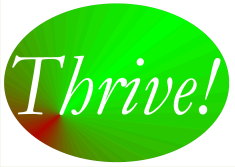 via
Ideal Systems Model – Create/Sustain Thriving ______
Theoretical Ideal System
No “cost”; no constraints
Ultimate Ideal System
No constraints; 
“means” not available
Feasible Ideal System
Constraints removed/ reduced; “means” available
via Model
Recommended System
Best given constraints 
& available “means”;
On glide path to “Ultimate Ideal”
Present System
Gary Christopherson, 2009; Adapted from Work Design:  A Systems Concept, Gerald Nadler, 1970
via
Policy Change, Analysis, Outcome & Desired Status
1) Assess current and projected state for X and non-X. 
and
Determine “vision” and desired status for X and likely status for non-X.
Strategies/Tools:  Systems Model, Status Model, “via” Model, Person Model,  Population Model, Behavioral Effectiveness Model (BEM)
2) Assess current people’s behavior and current inputs/environment
Strategies/Tools:  Systems Model, Status Model, “via” Model, Person Model,  Population Model, Behavioral Effectiveness Model (BEM)
3) Design “Policy Change” to achieve desired outcomes and status for X while also projecting outcomes and status for non-X.  Determine what policy change will a) appropriately change ability and motivation to b) produce the appropriate behavior change to c) produce the target behavior for X near and long-term while taking into account changes in inputs and environment.  Determine a) how changes in behavior and inputs/environment will affect outcomes for X and non-X and b) how outcomes will affect status of X and non-X.  Determine how changes in status of X and non-X will affect future people’s behavior and inputs/environment.
and
Develop overall, self-perpetuating strategy for creating and sustaining desired positive, large scale change across the target system.
Strategies/Tools:  Systems Model, Status Model, Performance Improvement Model, “via” Model, Person Model Population Model, BEM, Strategy and Supportive Strategies Model.
Apply evaluation methodology for assessing interventions’ and strategies’ impact on near and long term status and for implications for future interventions and strategies.
Execute overall strategy and supportive strategies successfully using Strategic/Operational Plan/Management.
Adjust (based on outcomes/status, new behavior, and changing inputs and environment) overall strategy and supportive strategies as needed and execute successfully.
via
Policy Change, Analysis, Outcome & Desired Status
1) Assess current and projected state for X and non-X. 
and
Determine “vision” and desired status for X and likely status for non-X.
Strategies/Tools:  Systems Model, Status Model, “via” Model, Person Model,  Population Model, Behavioral Effectiveness Model (BEM)
2) Assess current people’s behavior and current inputs/environment
Strategies/Tools:  Systems Model, Status Model, “via” Model, Person Model,  Population Model, Behavioral Effectiveness Model (BEM)
3) Design “Policy Change” to achieve desired outcomes and status for X while also projecting outcomes and status for non-X.  Determine what policy change will a) appropriately change ability and motivation to b) produce the appropriate behavior change to c) produce the target behavior for X near and long-term while taking into account changes in inputs and environment.  Determine a) how changes in behavior and inputs/environment will affect outcomes for X and non-X and b) how outcomes will affect status of X and non-X.  Determine how changes in status of X and non-X will affect future people’s behavior and inputs/environment.
and
Develop overall, self-perpetuating strategy for creating and sustaining desired positive, large scale change across the target system.
Strategies/Tools:  Systems Model, Status Model, Performance Improvement Model, “via” Model, Person Model Population Model, BEM, Strategy and Supportive Strategies Model.
Apply evaluation methodology for assessing interventions’ and strategies’ impact on near and long term status and for implications for future interventions and strategies.
Execute overall strategy and supportive strategies successfully using Strategic/Operational Plan/Management.
Adjust (based on outcomes/status, new behavior, and changing inputs and environment) overall strategy and supportive strategies as needed and execute successfully.
via
Policy Change, Analysis, Outcome & Desired Status
Assess current and projected state of target issue area, cross-cutting issue, or “whole”.
Use Systems Model (incl. “Ideal Systems”) to understand targeted system.
Use Status Model to identify current status.
Use “via” Model to analyze the positive/negative actions currently impacting or projected to impact.
Use Person Model to identify what individual people are likely to do.
Use Population Model to identify what populations are likely to do.
Use Behavioral Effectiveness Model (BEM) to assess projected people behaviors.
Design strategy to achieve desired status of target issue area, cross-cutting issue, or “whole”.
Use Systems Model (incl. “Ideal Systems”) to identify desired future system. 
Use Status Model to identify desired status.
Use Performance Improvement Model to identify changes needed to progress from current status to desired status for targeted system
Use “via” Model to identify potential interventions.
Use Person Model to identify what individual people should do to help.
Use Population Model to identify what populations of people should do to help.
Use BEM to identify desired people behaviors and to develop supportive strategies to achieve those behaviors.
Use Strategy and Supportive Strategies Model to identify and assess supportive strategies (sets of interventions.
Develop overall, self-perpetuating strategy for creating and sustaining desired positive, large scale change across the target system.
Apply evaluation methodology for assessing interventions’ and strategies’ impact on near and long term status and for implications for future interventions and strategies.
Execute overall strategy and supportive strategies successfully.
Adjust overall strategy and supportive strategies and execute successfully.  Based on outcomes/status, new behavior, and changing inputs and environment.
via
Policy Change, Analysis, Outcome & Desired Status
Assess current and projected state of target issue area, cross-cutting issue, or “whole”.
Use Systems Model (incl. “Ideal Systems”) to understand targeted system.
Use Status Model to identify current status.
Use “via” Model to analyze the positive/negative actions currently impacting or projected to impact.
Use Person Model to identify what individual people are likely to do.
Use Population Model to identify what populations are likely to do.
Use Behavioral Effectiveness Model (BEM) to assess projected people behaviors.
Design strategy to achieve desired status of target issue area, cross-cutting issue, or “whole”.
Use Systems Model (incl. “Ideal Systems”) to identify desired future system. 
Use Status Model to identify desired status.
Use Performance Improvement Model to identify changes needed to progress from current status to desired status for targeted system
Use “via” Model to identify potential interventions.
Use Person Model to identify what individual people should do to help.
Use Population Model to identify what populations of people should do to help.
Use BEM to identify desired people behaviors and to develop supportive strategies to achieve those behaviors.
Use Strategy and Supportive Strategies Model to identify and assess supportive strategies (sets of interventions.
Develop overall, self-perpetuating strategy for creating and sustaining desired positive, large scale change across the target system.
Apply evaluation methodology for assessing interventions’ and strategies’ impact on near and long term status and for implications for future interventions and strategies.
Execute overall strategy and supportive strategies successfully.
Adjust overall strategy and supportive strategies and execute successfully.  Based on outcomes/status, new behavior, and changing inputs and environment.
via
Ideal Systems Model – Create/Sustain Thriving Forever
Theoretical Ideal System
No “cost”; no constraints
Ultimate Ideal System
No constraints; 
“means” not available
Feasible Ideal System
Constraints removed/ reduced; “means” available
via Model
Recommended System
Best given constraints 
& available “means”;
On glide path to “Ultimate Ideal”
Present System
Gary Christopherson, 2009; Adapted from Work Design:  A Systems Concept, Gerald Nadler, 1970
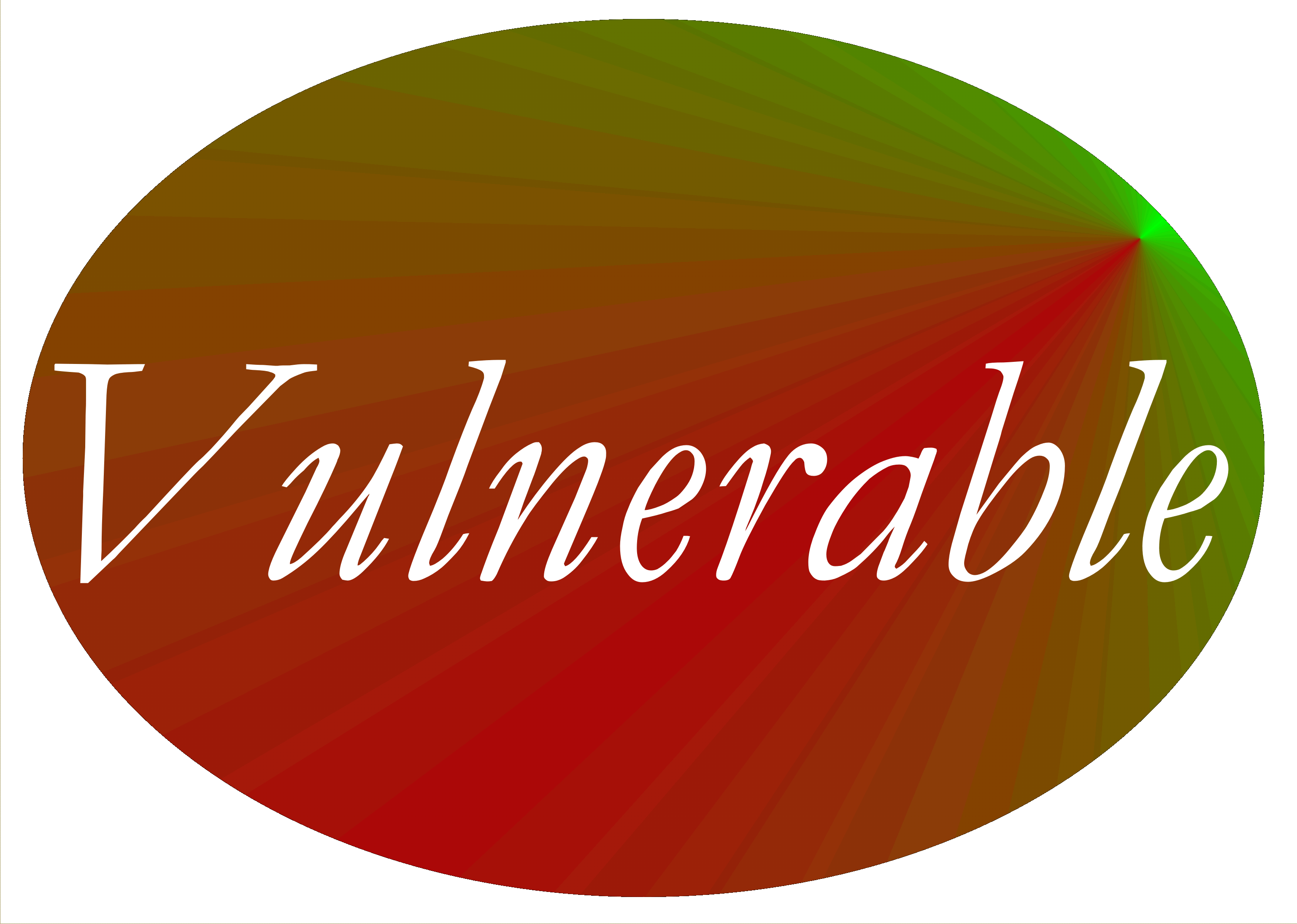 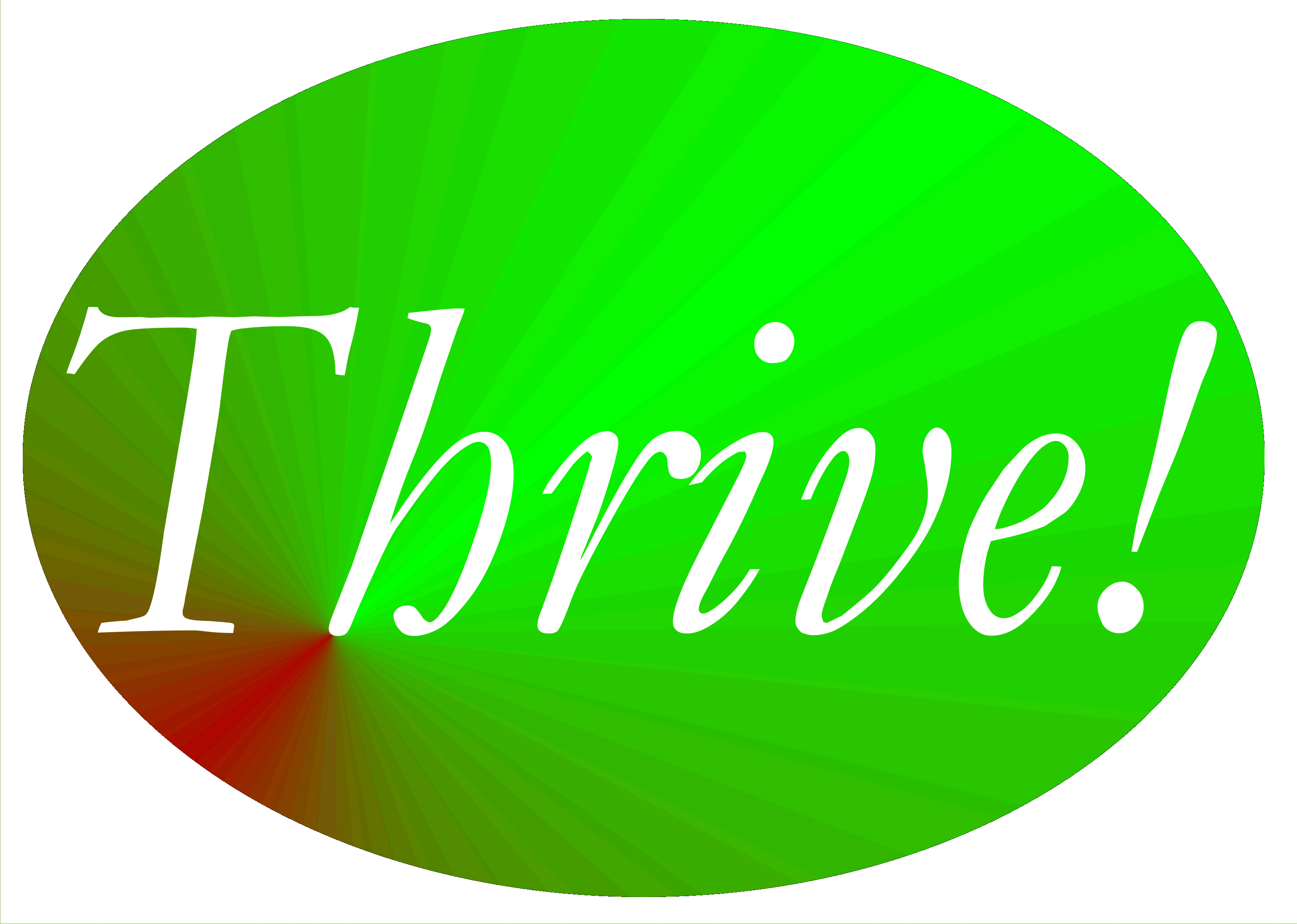